Prisms
Prisms
Spec 1
1H Q5
Nov 2018
3H Q8
Edexcel
June 2019
2H Q4
AQA
Spec 2
1H Q9
June 2019
3H Q9
OCR
Spec 2
3H Q8
Cylinders
Prisms
Prisms
Nov 2017
2H Q6
May 2018
1H Q18
Edexcel
June 2018
2H Q16
AQA
SAM
1H Q18
1 Marker
Nov 2018
1H Q2
OCR
Nov 2018
2H Q13
Nov 2018
2H Q14
Cylinders
Prisms
Prisms
Edexcel
SAM
1H Q2
AQA
Practice
3H Q17
OCR
Cylinders
Specimen Set 1 1H Q5
Prisms
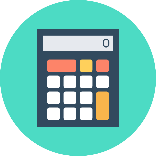 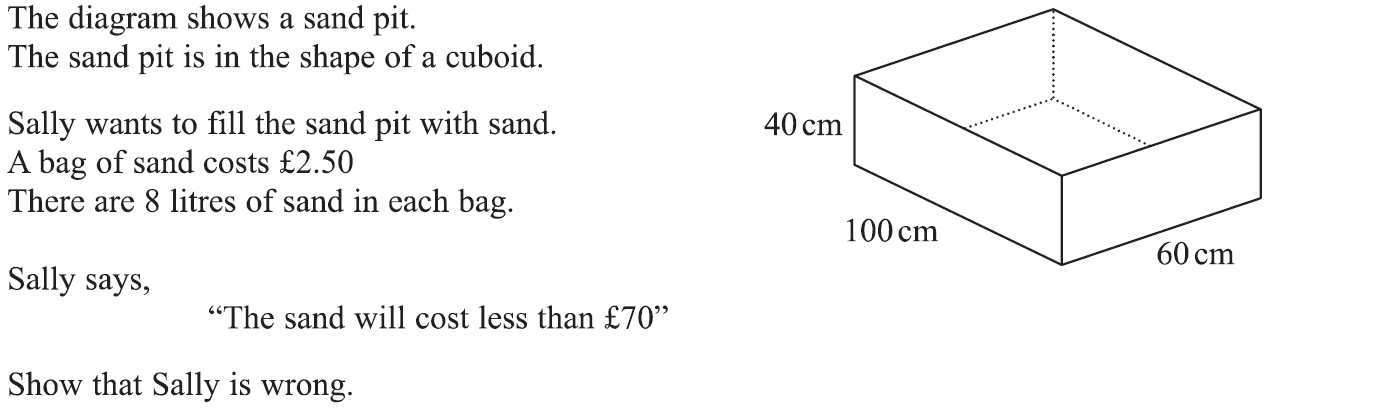 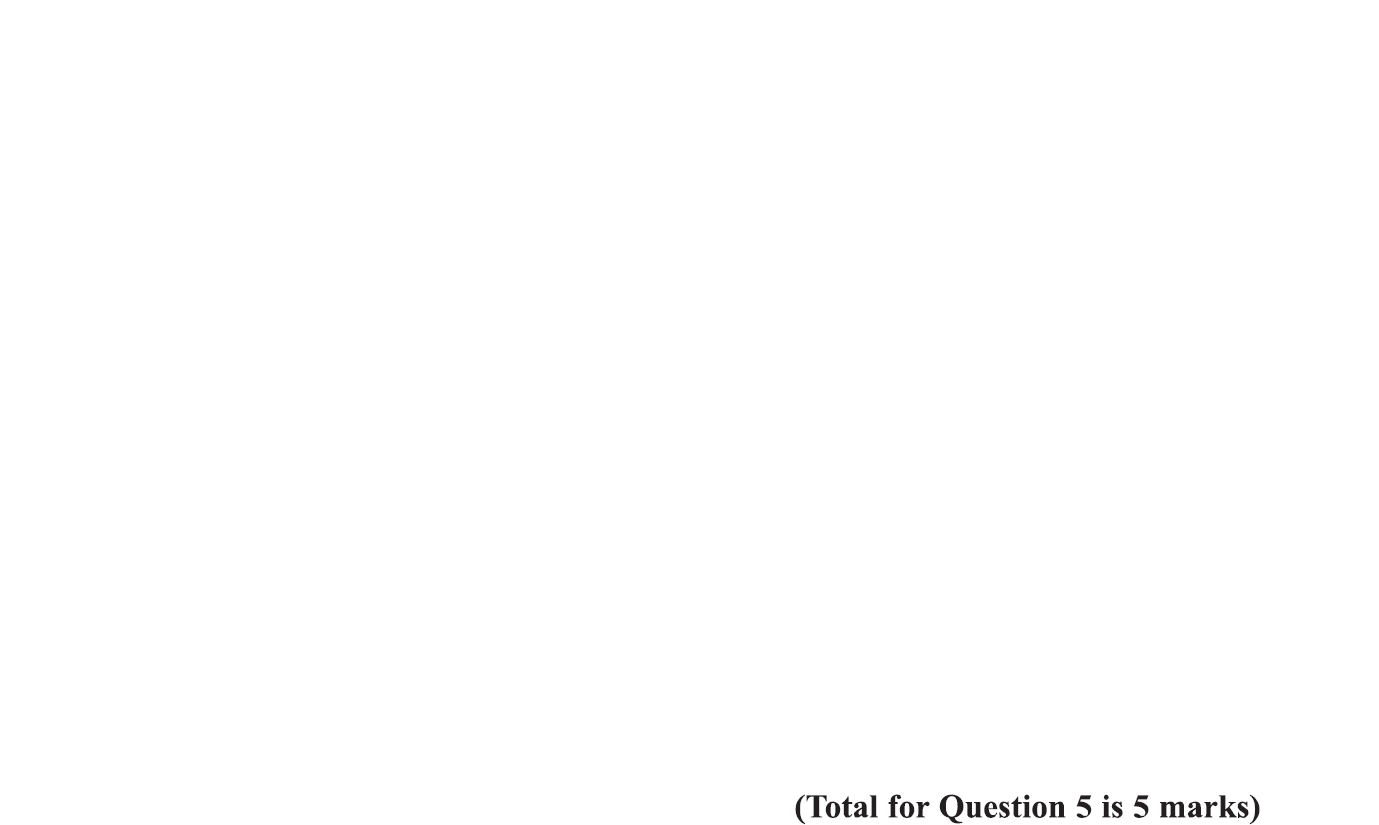 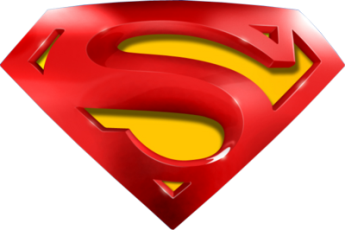 Specimen Set 1 1H Q5
Prisms
A
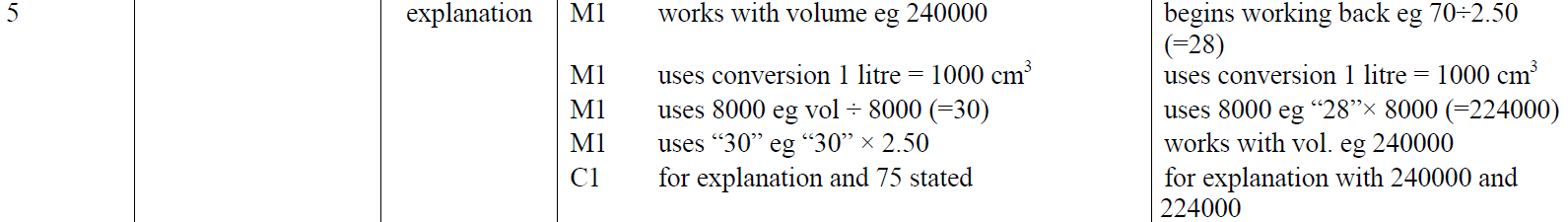 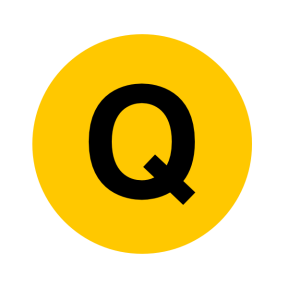 Specimen Set 2 1H Q9
Prisms
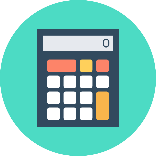 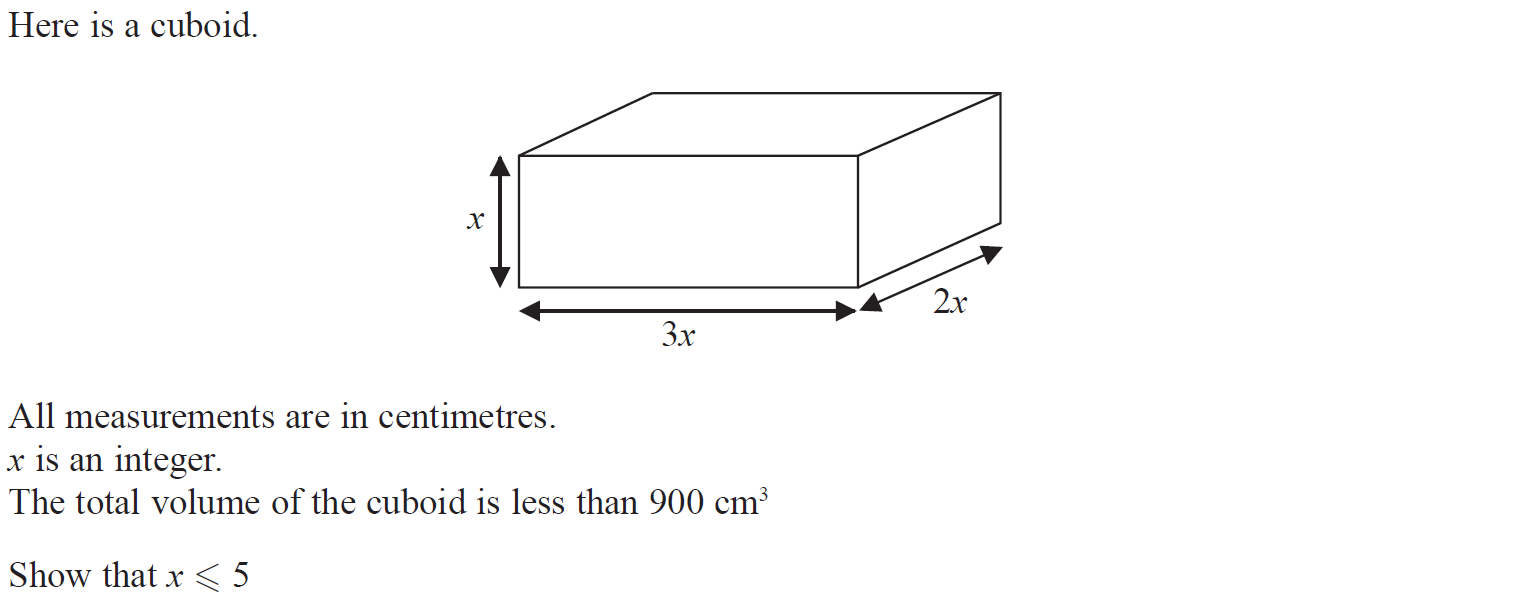 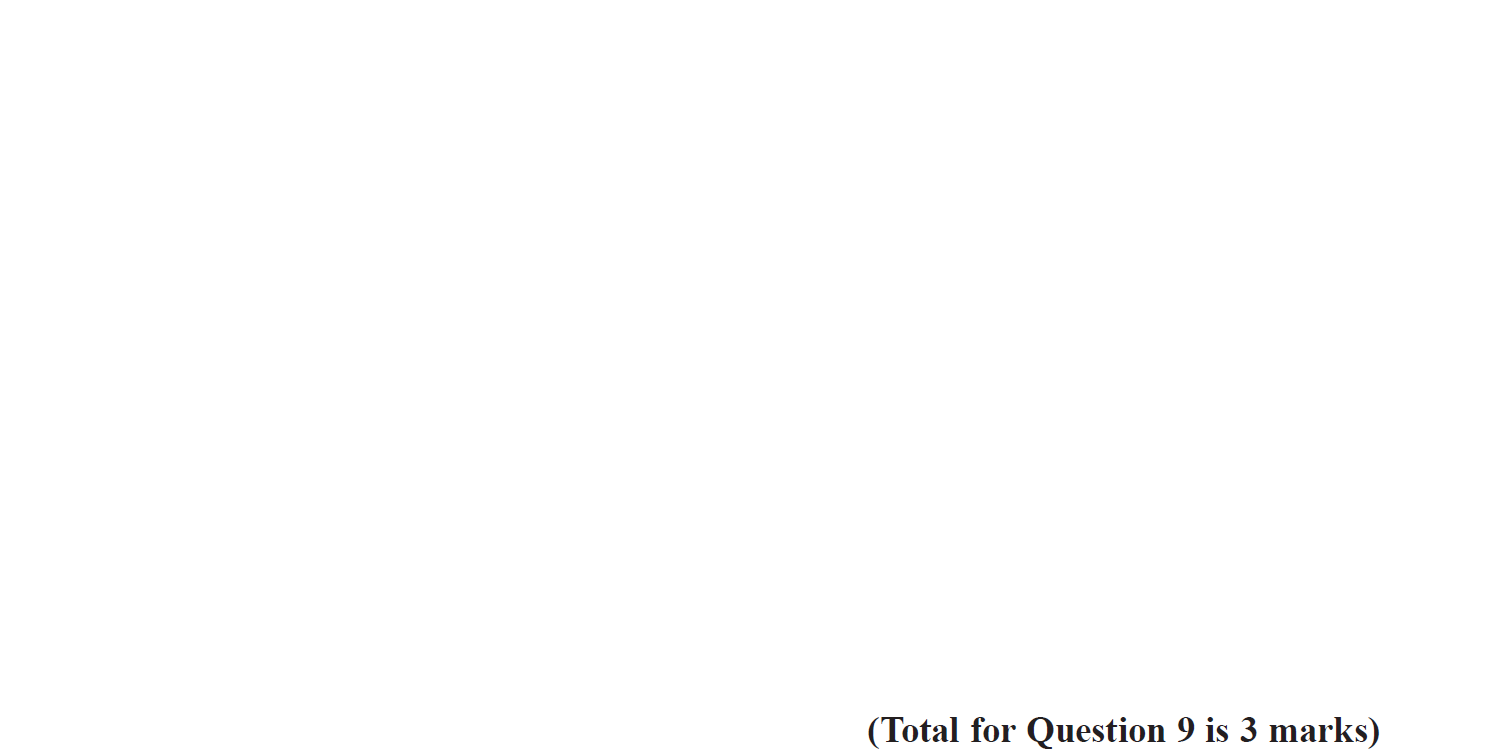 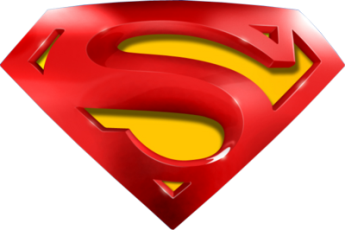 Specimen Set 2 1H Q9
Prisms
A
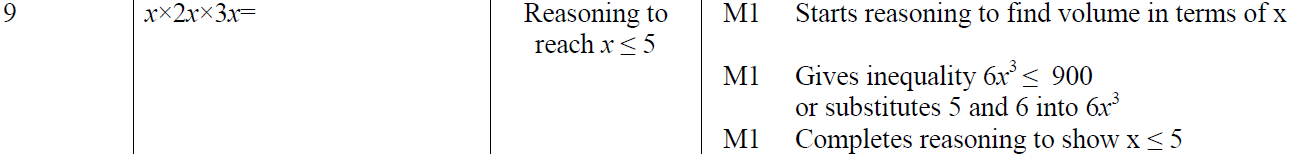 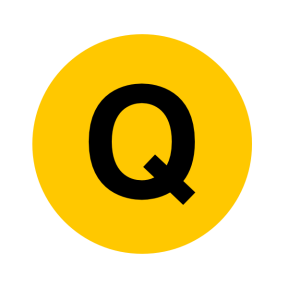 Specimen Set 2 3H Q8
Prisms
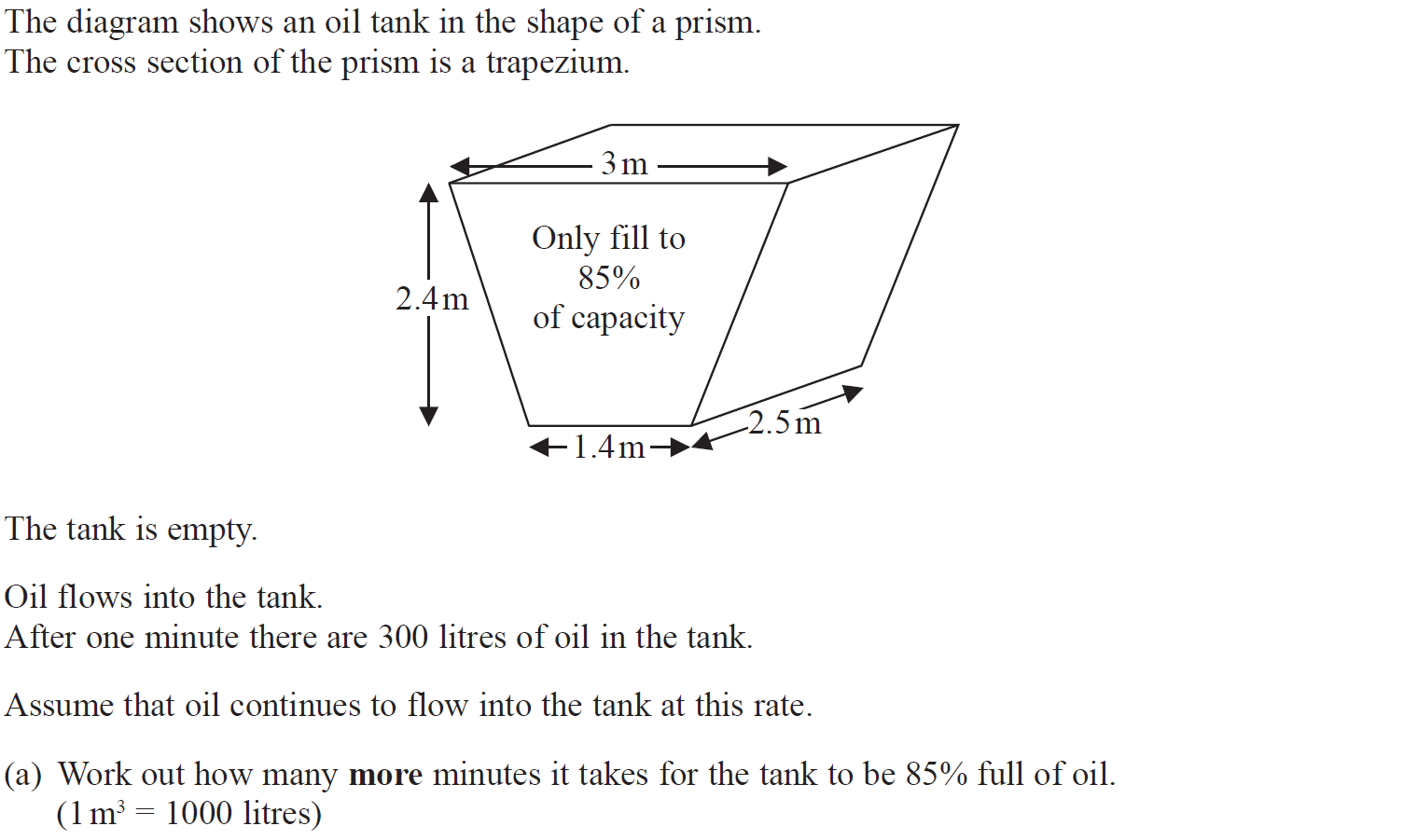 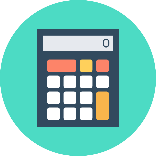 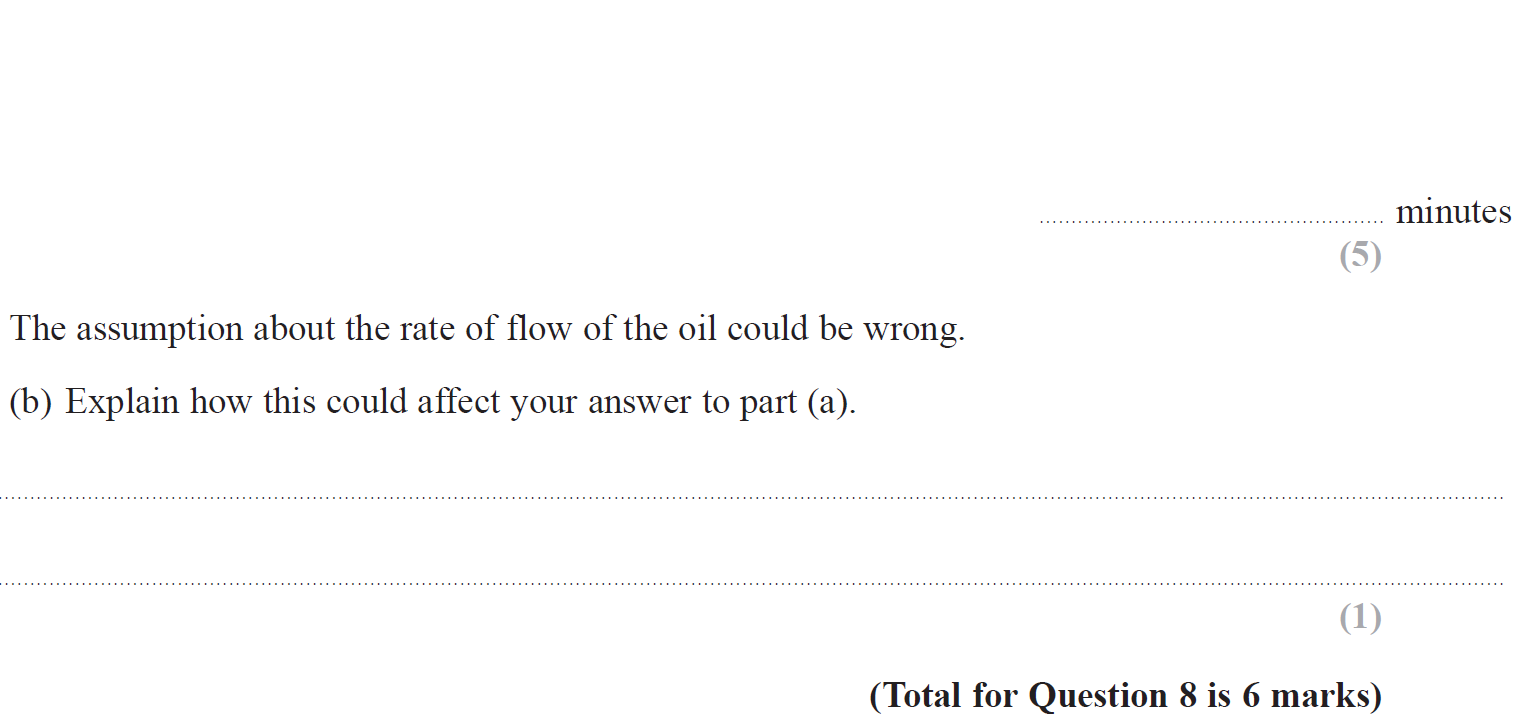 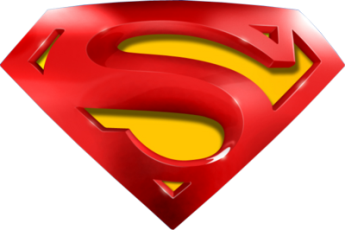 Specimen Set 2 3H Q8
Prisms
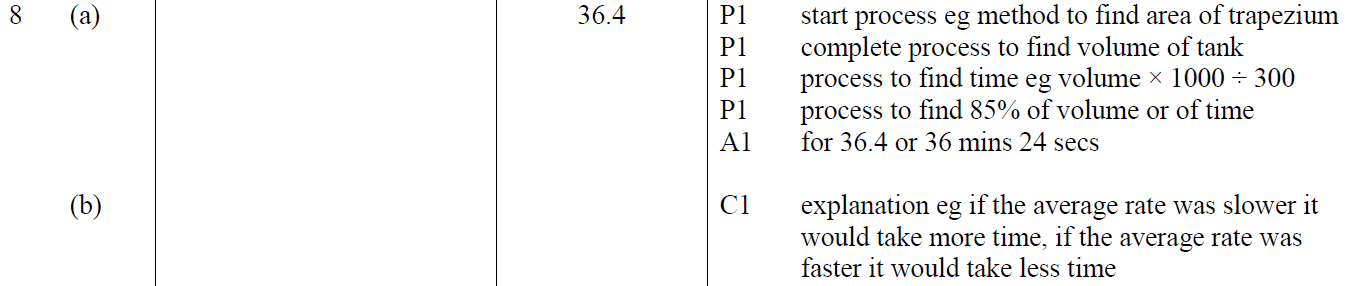 A
B
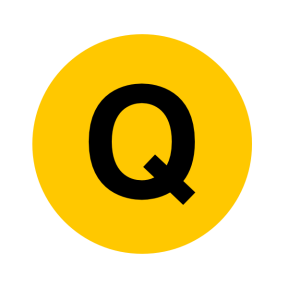 Prisms
Nov 2018 3H Q8
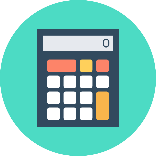 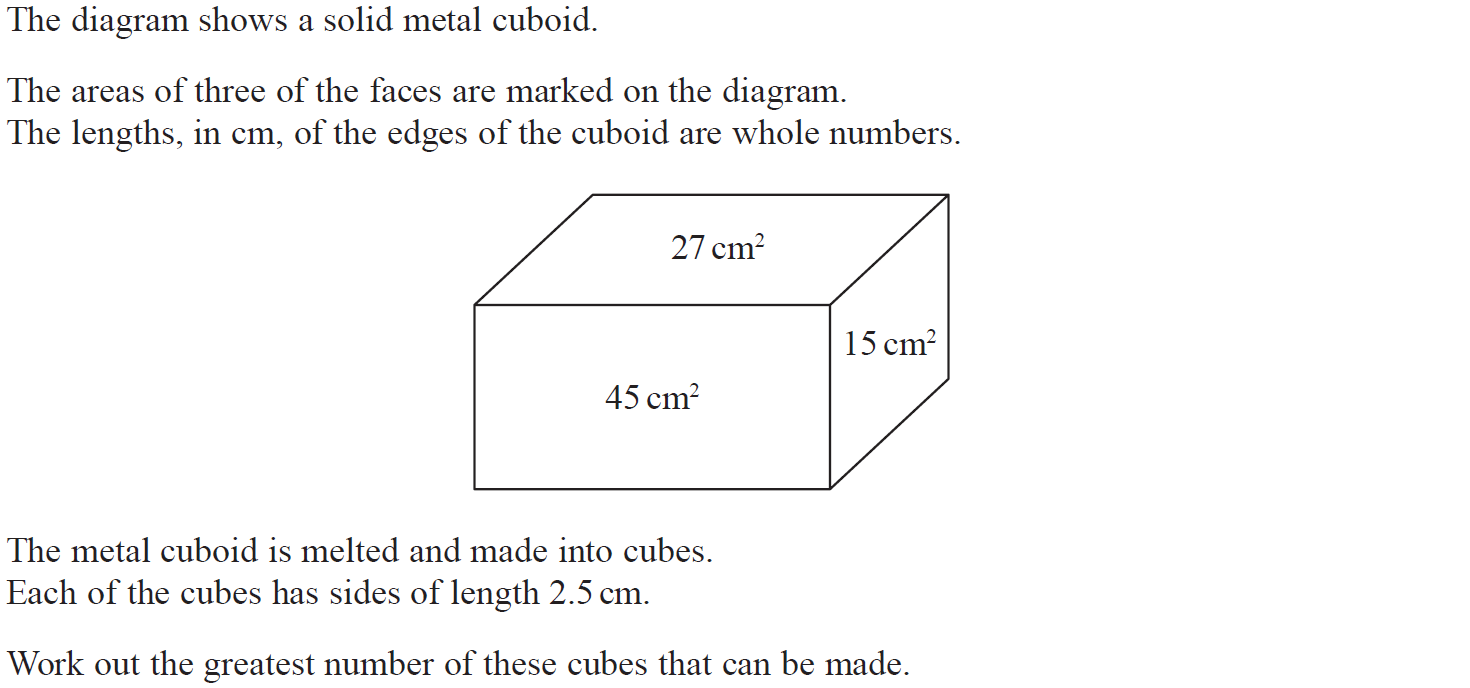 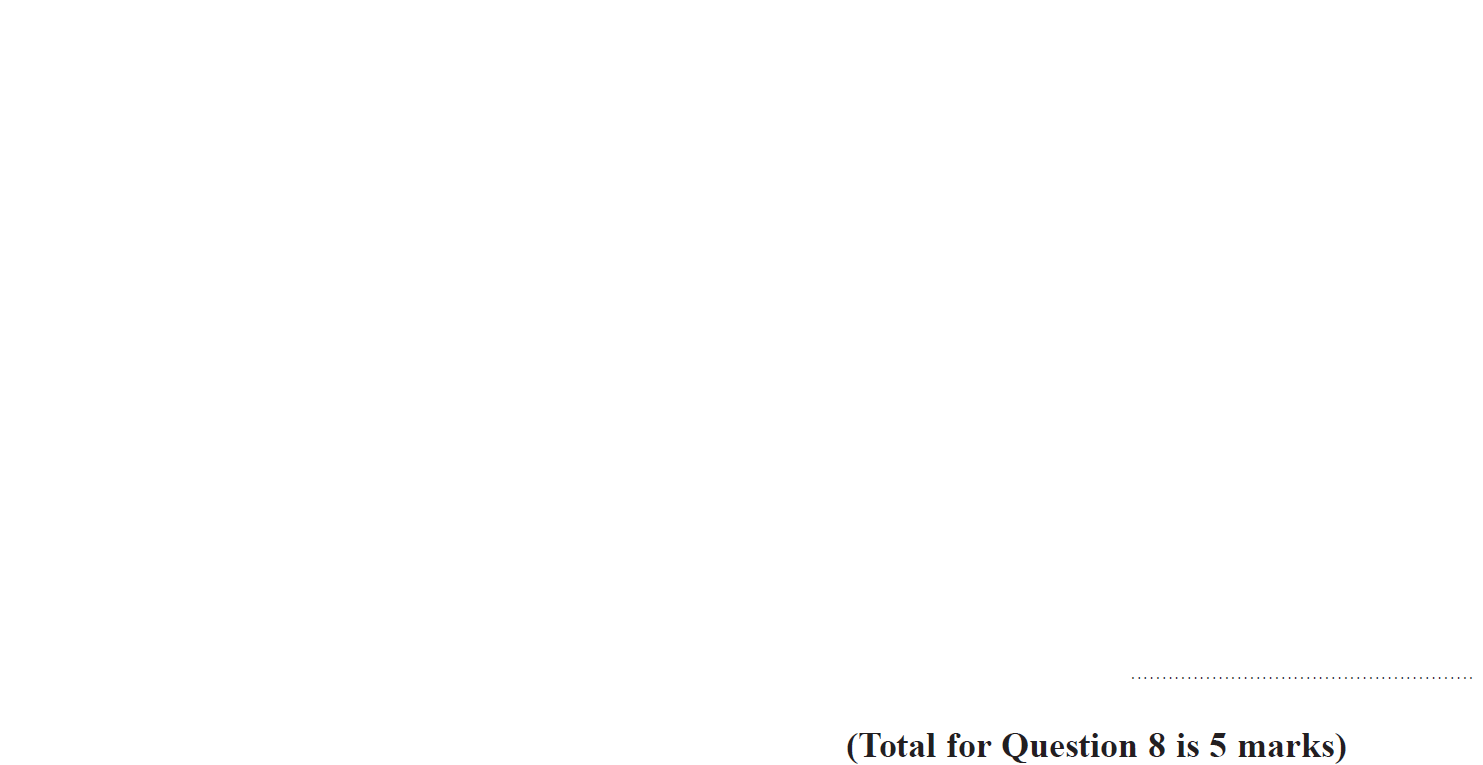 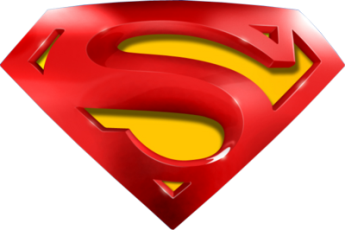 Prisms
Nov 2018 3H Q8
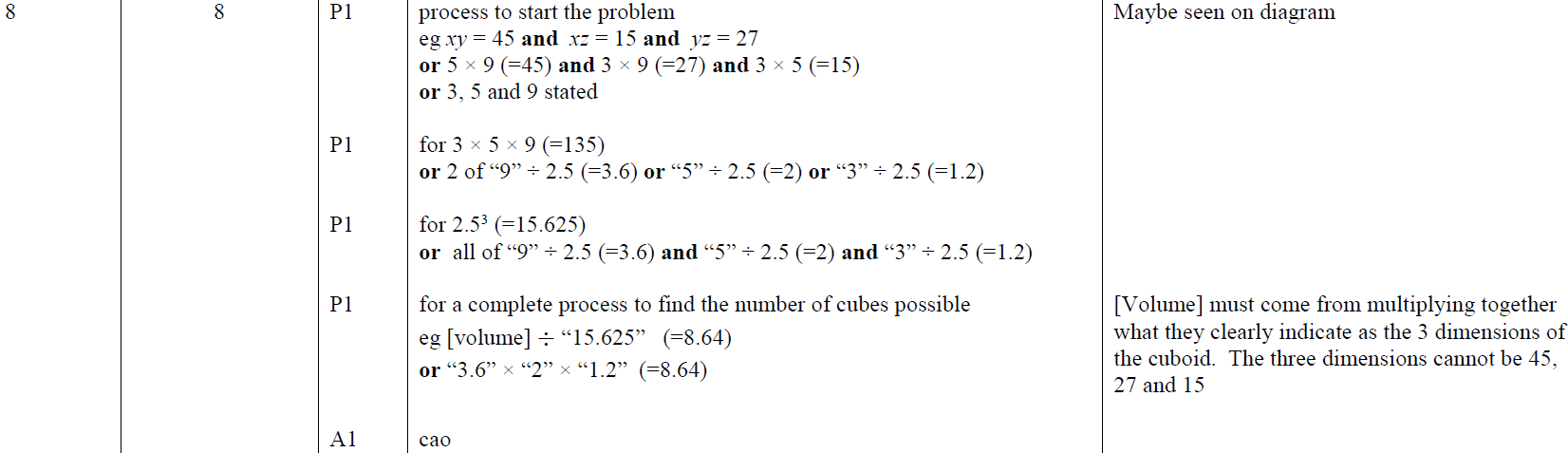 A
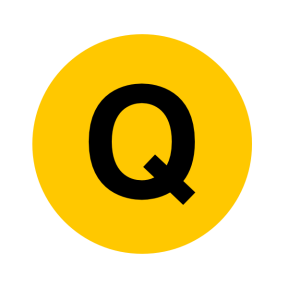 Prisms
June 2019 2H Q4
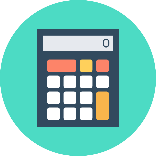 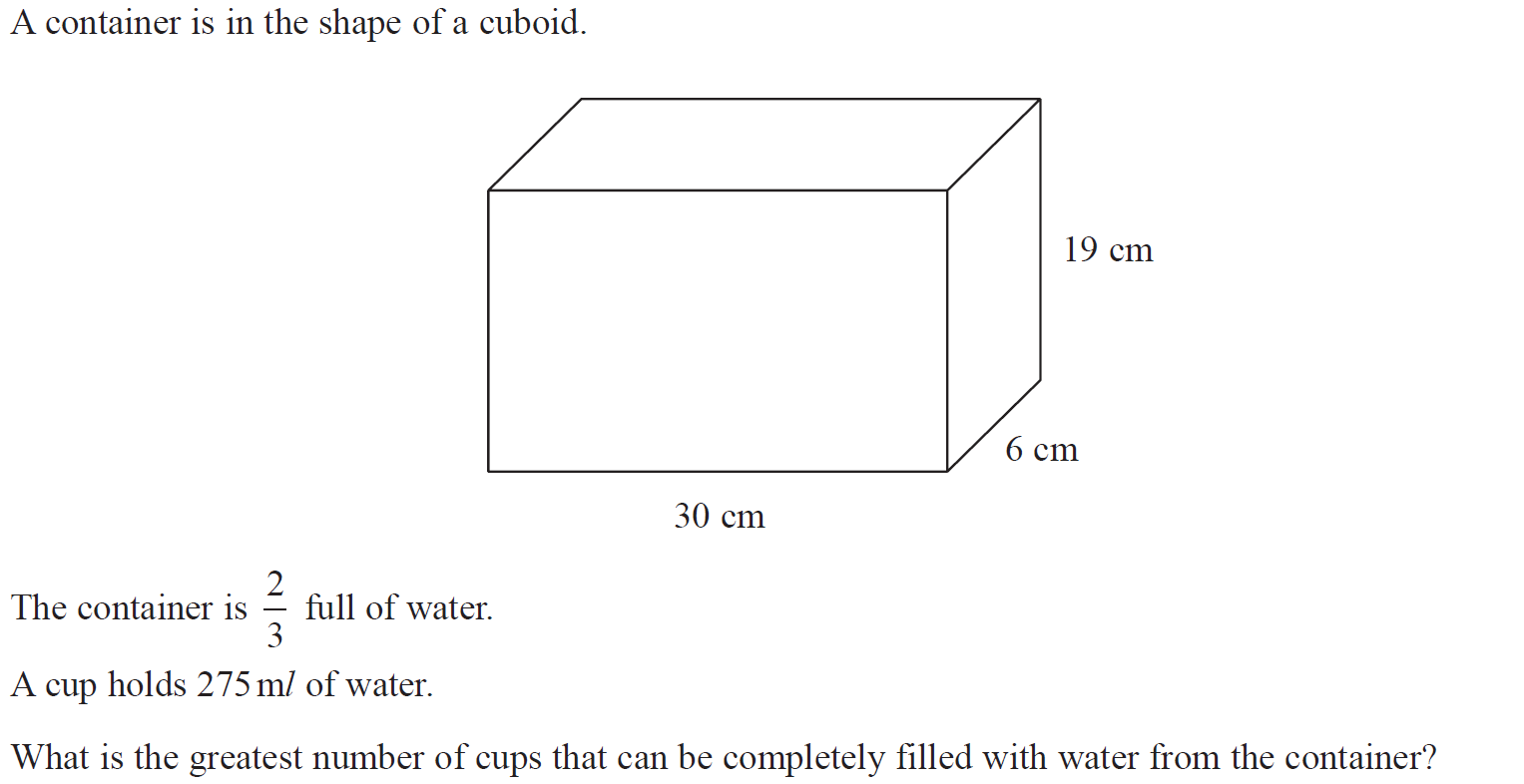 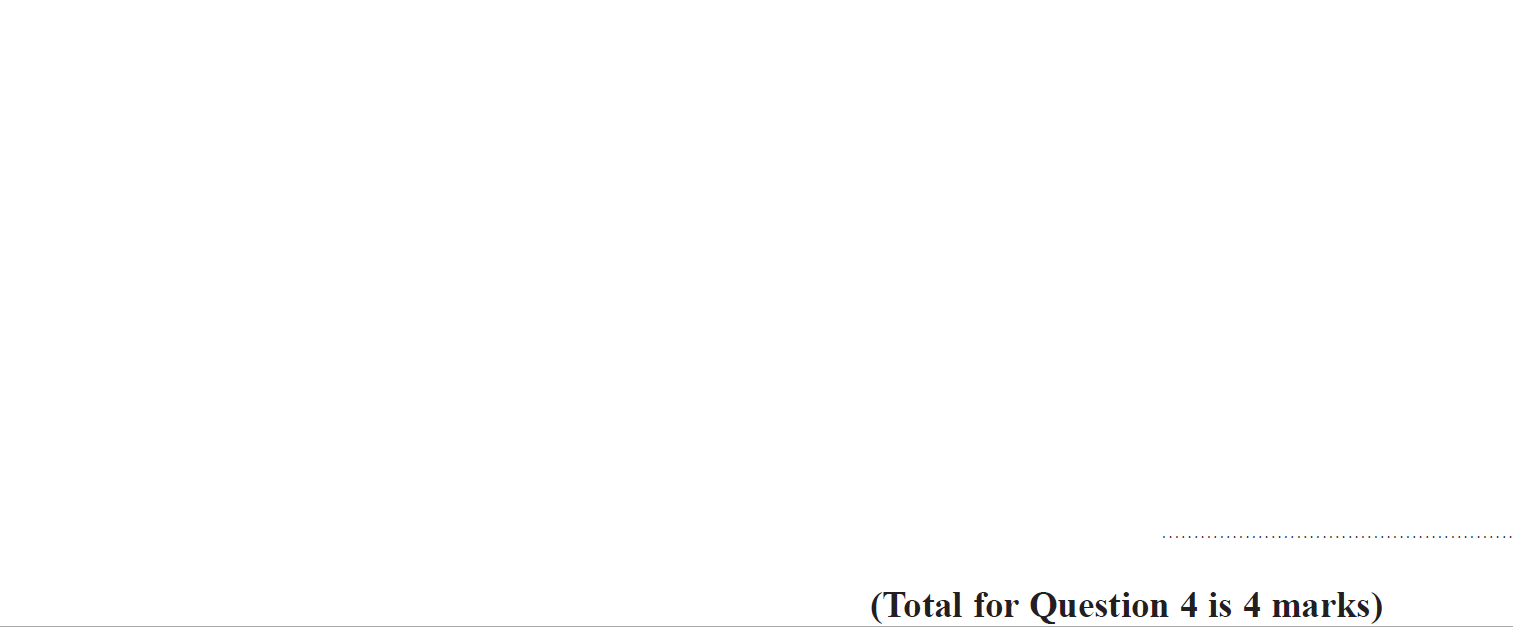 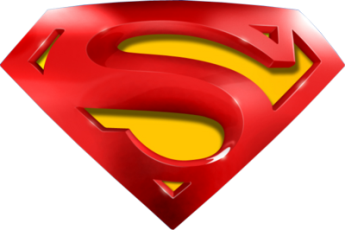 Prisms
June 2019 2H Q4
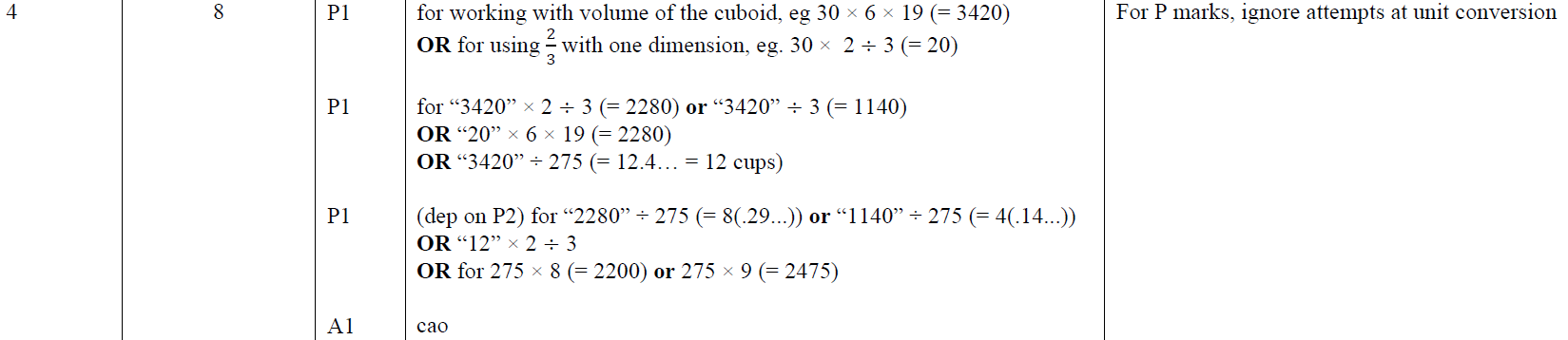 A
A SF
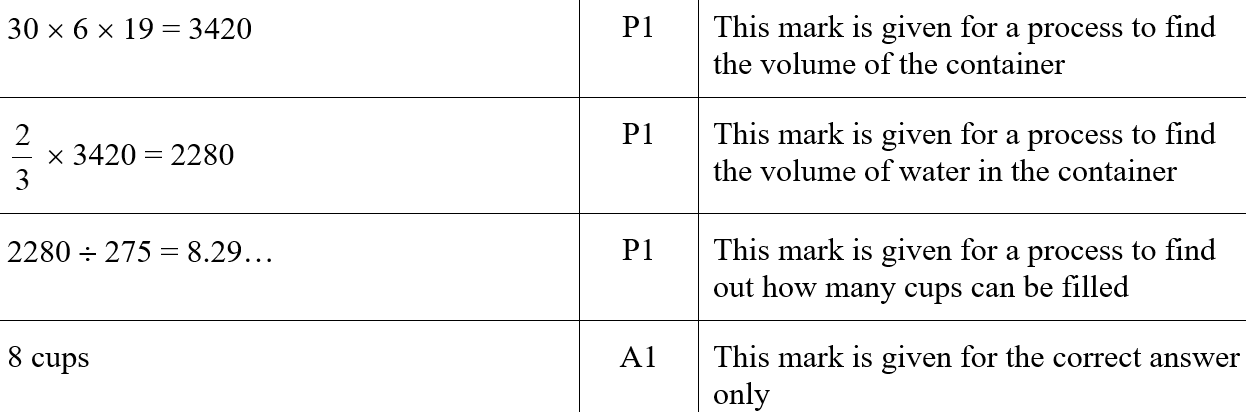 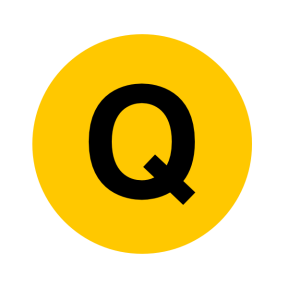 Prisms
June 2019 3H Q6
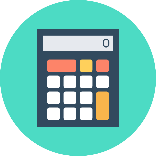 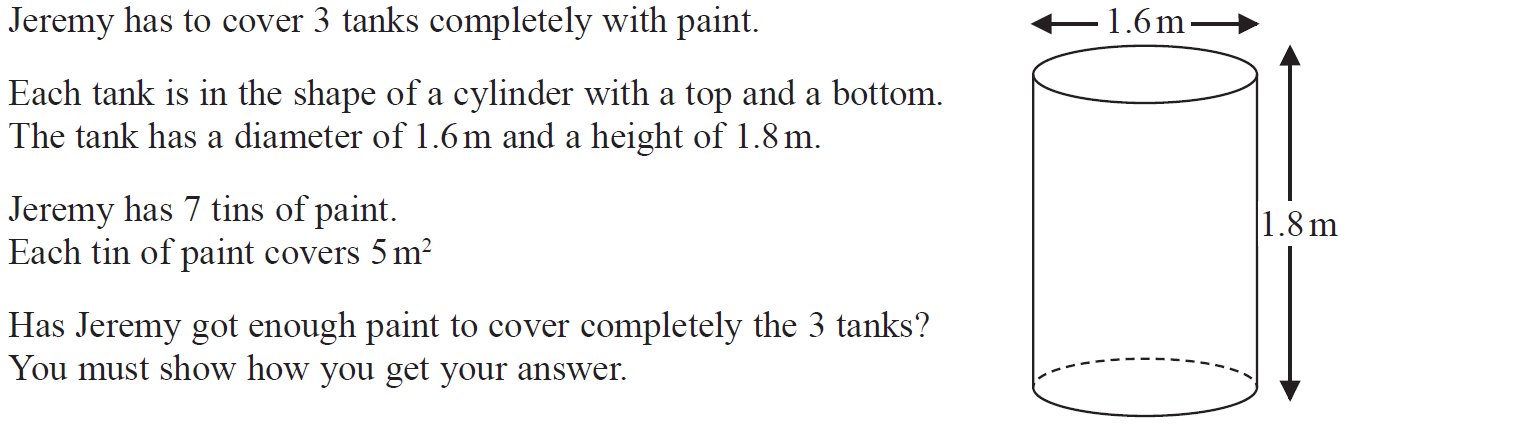 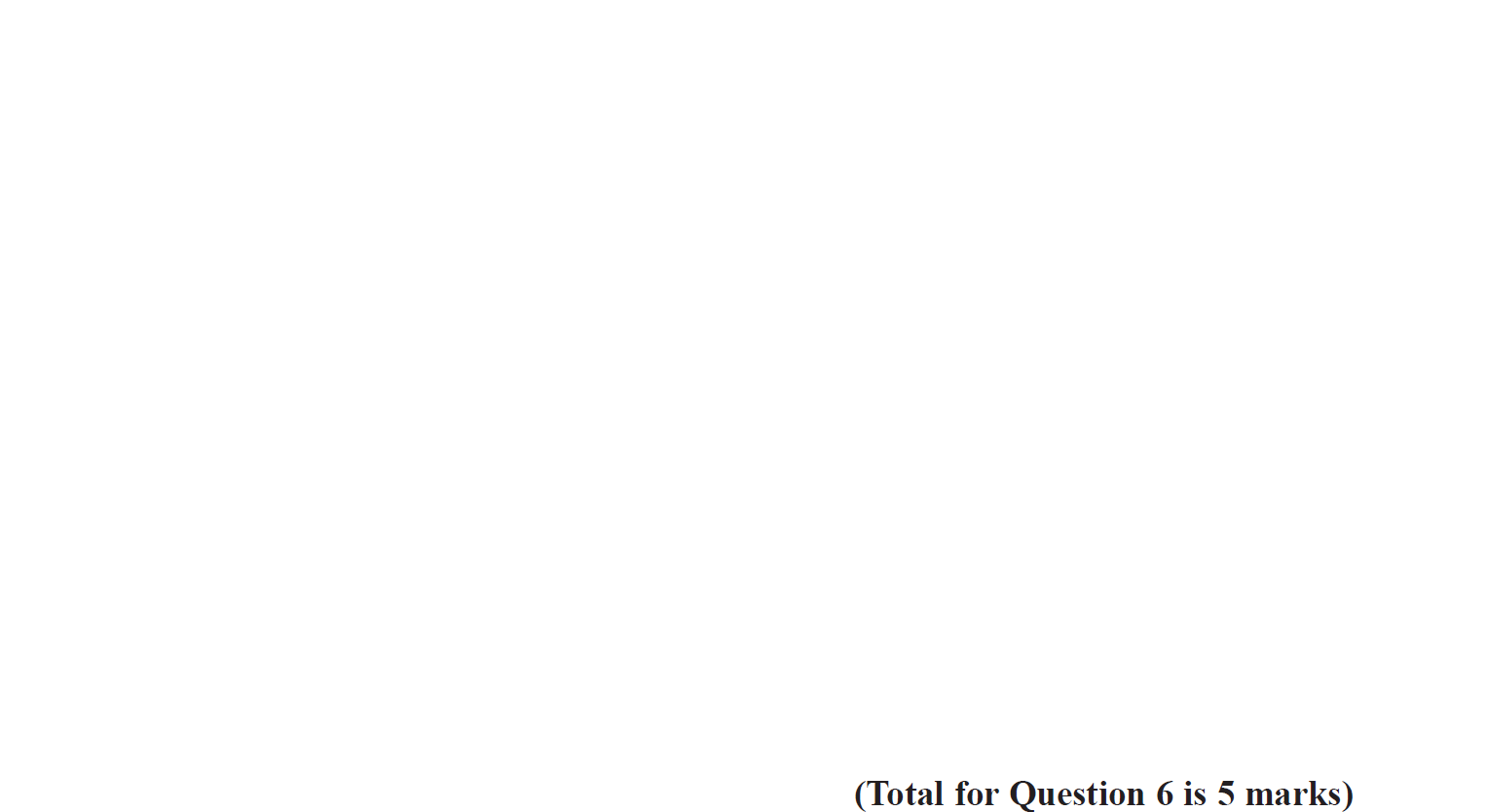 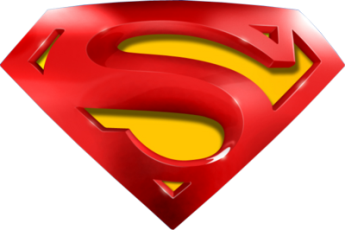 Prisms
June 2019 3H Q6
A
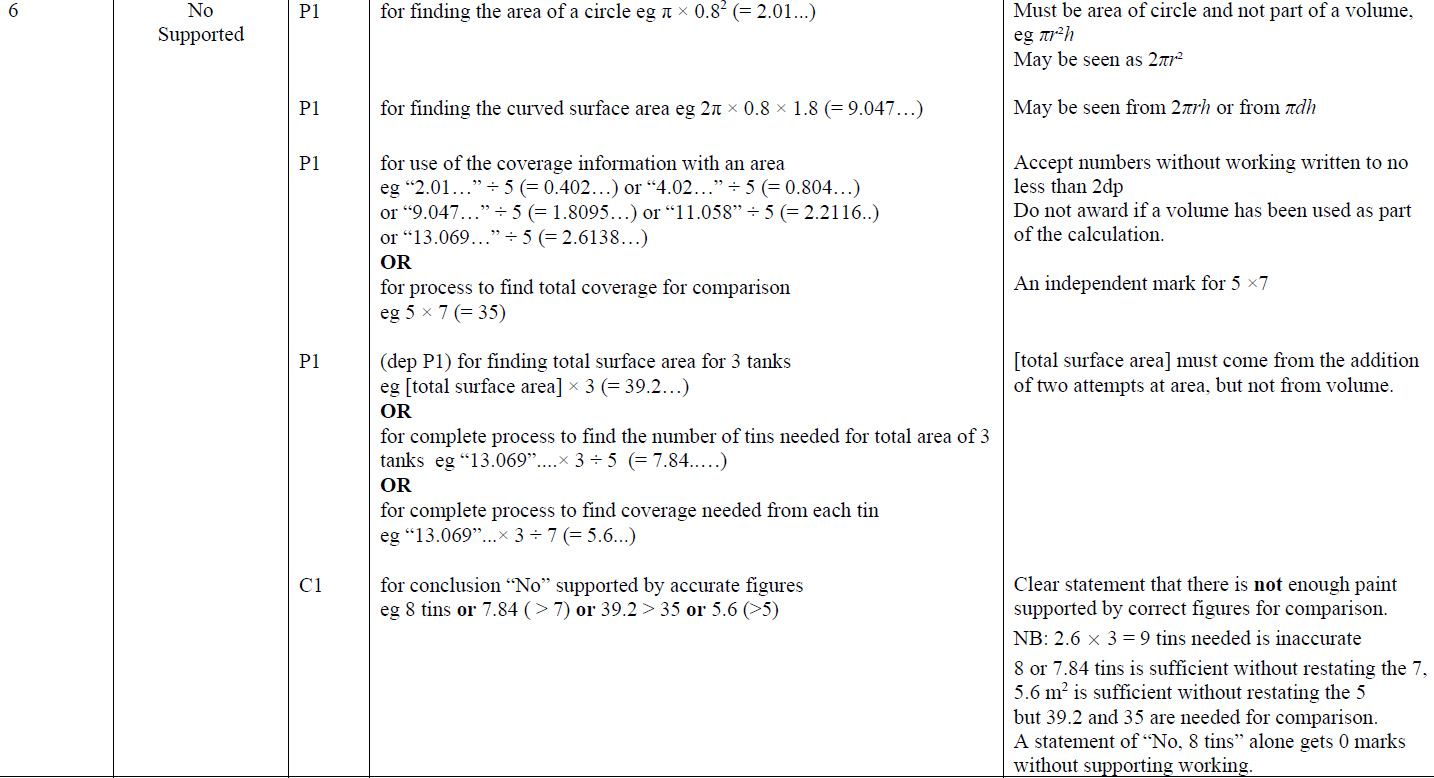 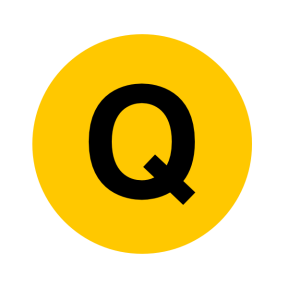 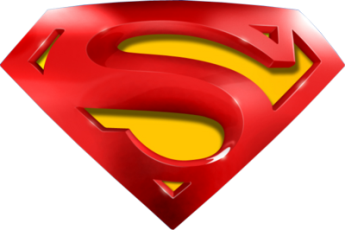 Prisms
June 2019 3H Q6
A SF
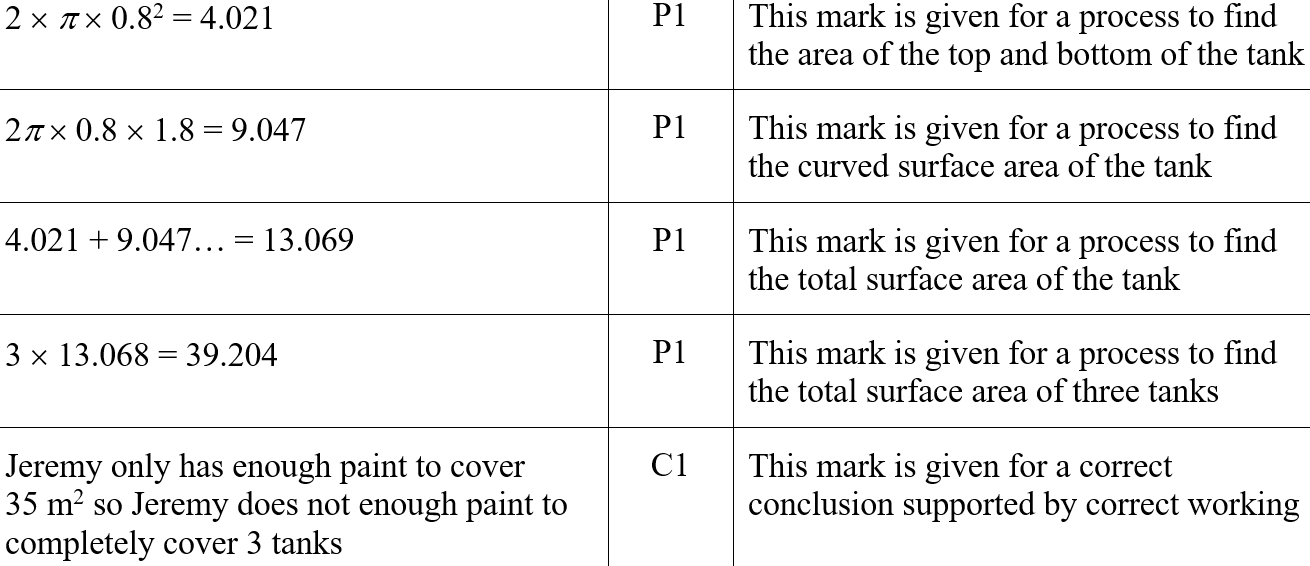 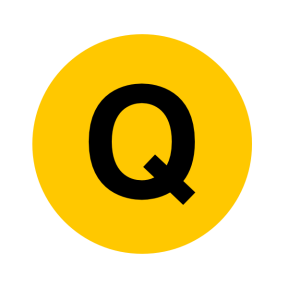 SAM 1H Q18
Prisms
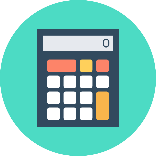 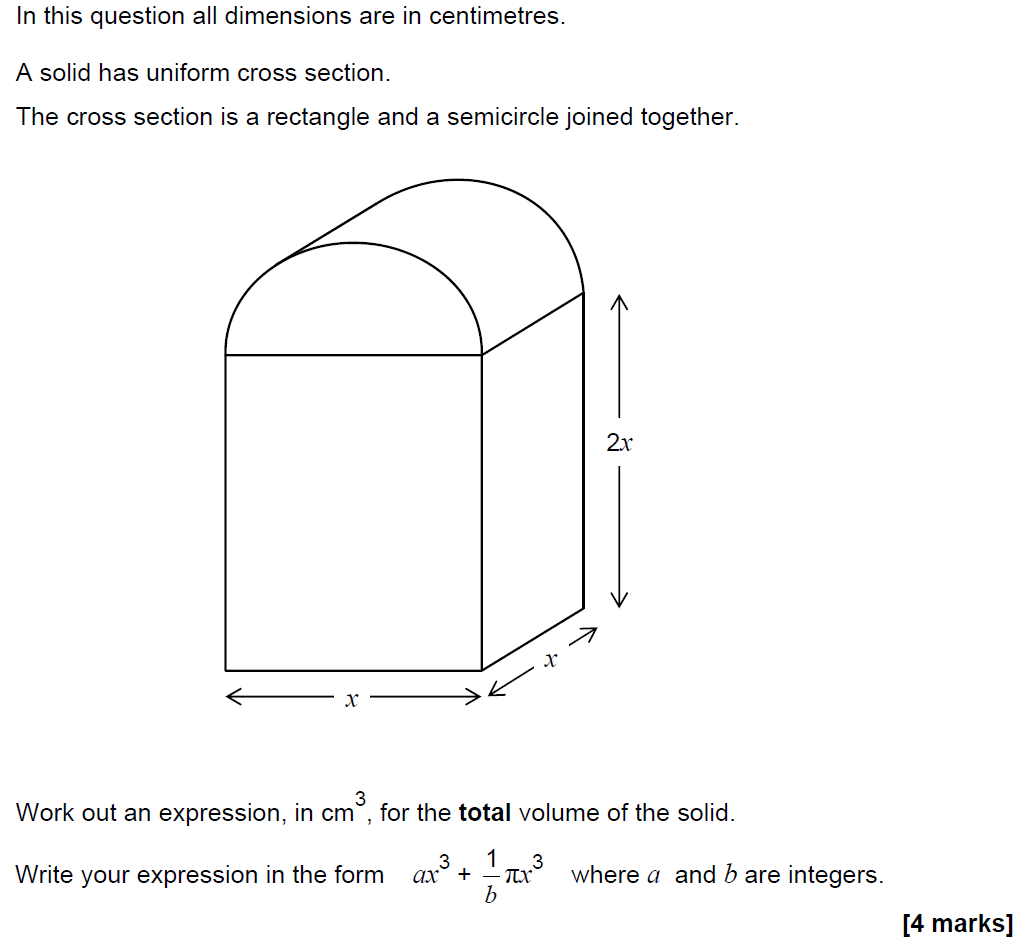 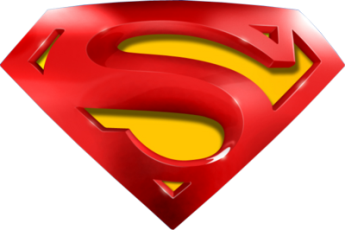 SAM 1H Q18
Prisms
A
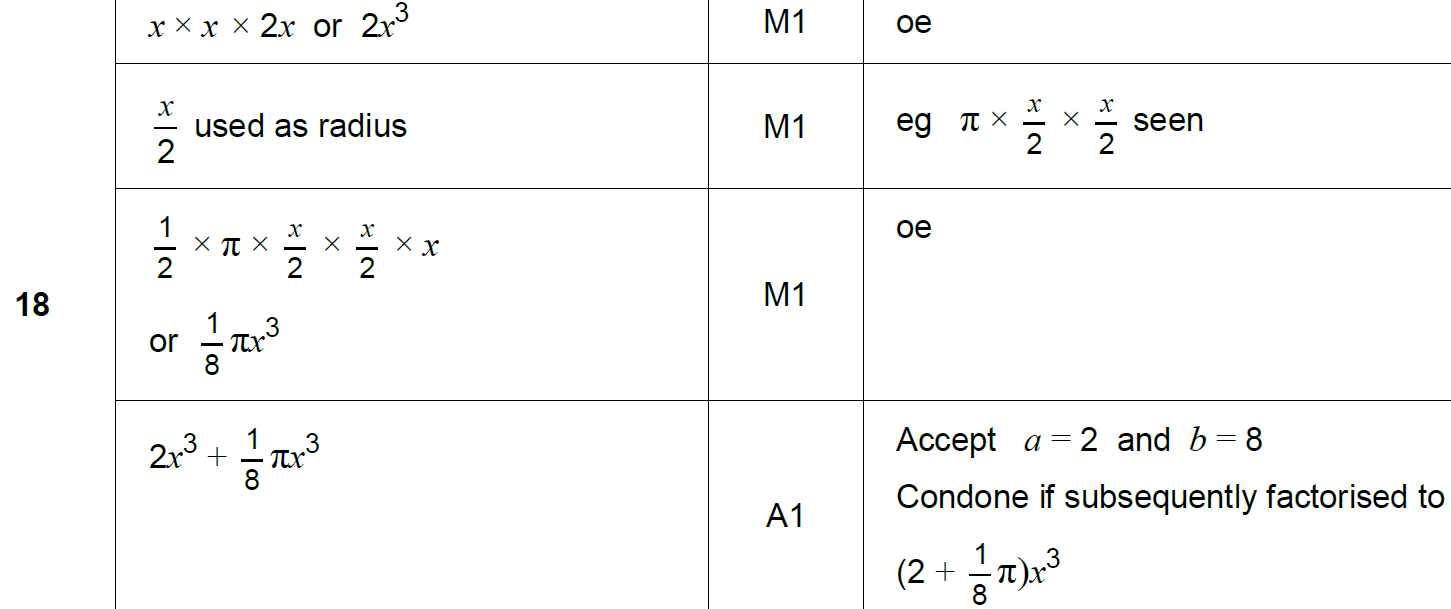 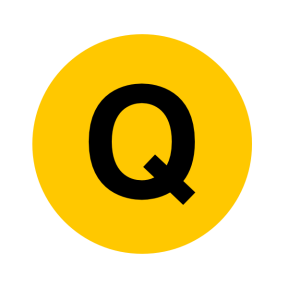 Nov 2017 2H Q6
Prisms
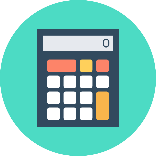 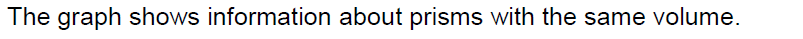 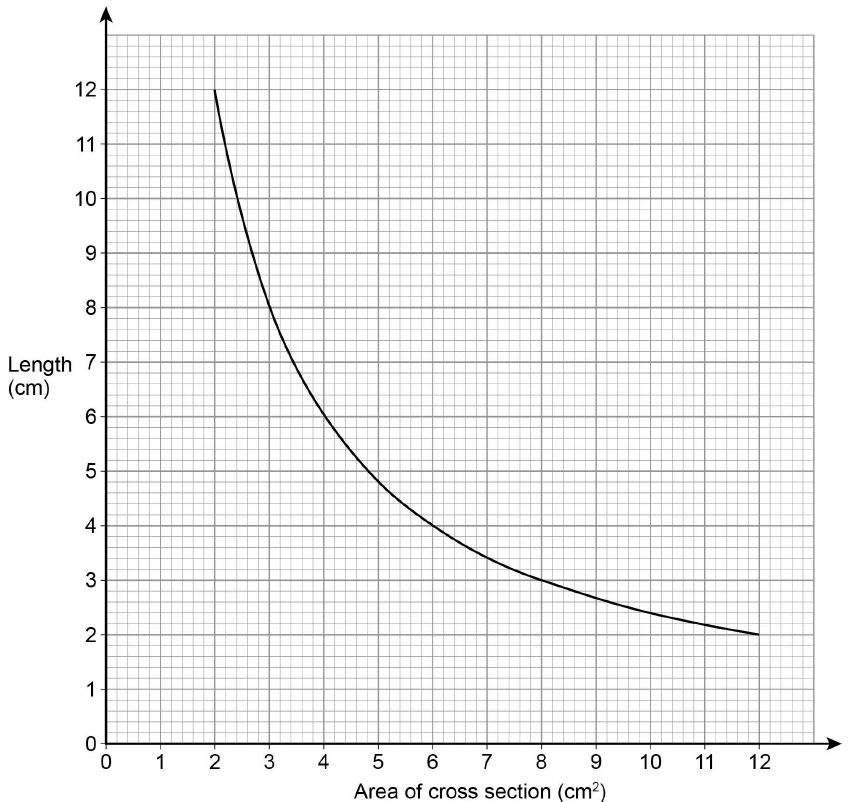 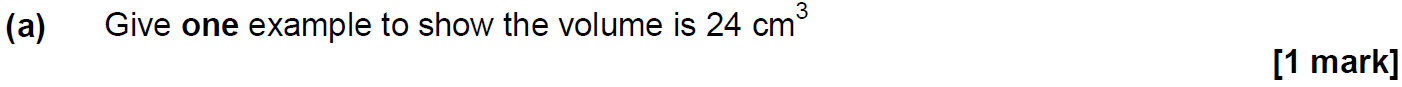 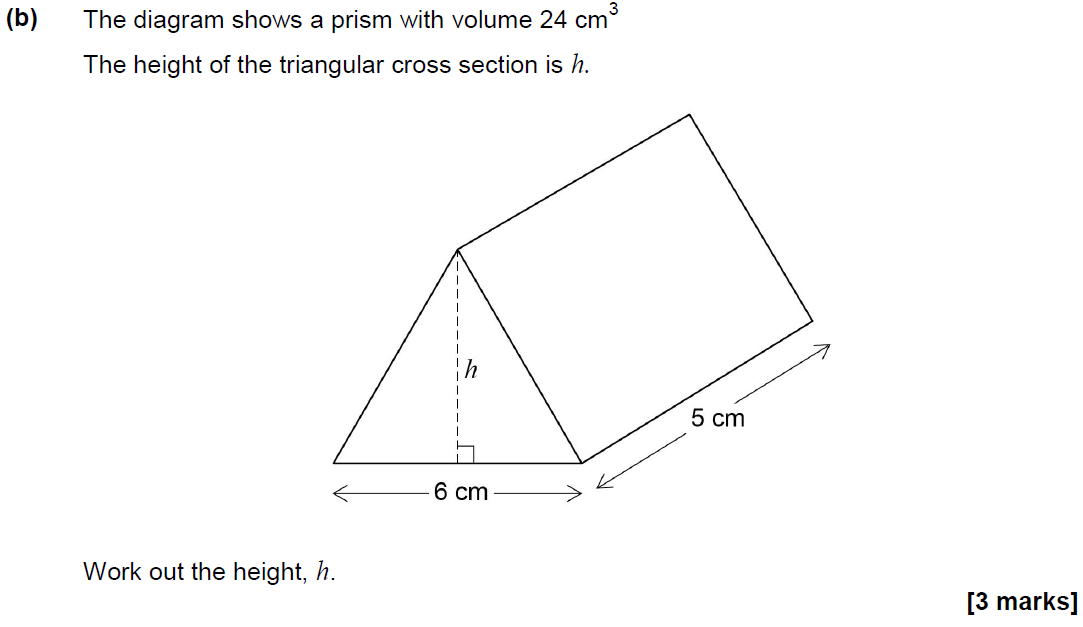 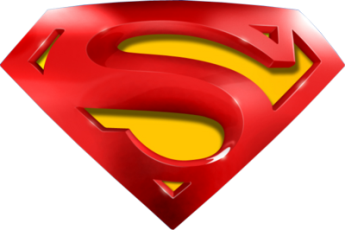 Nov 2017 2H Q6
Prisms
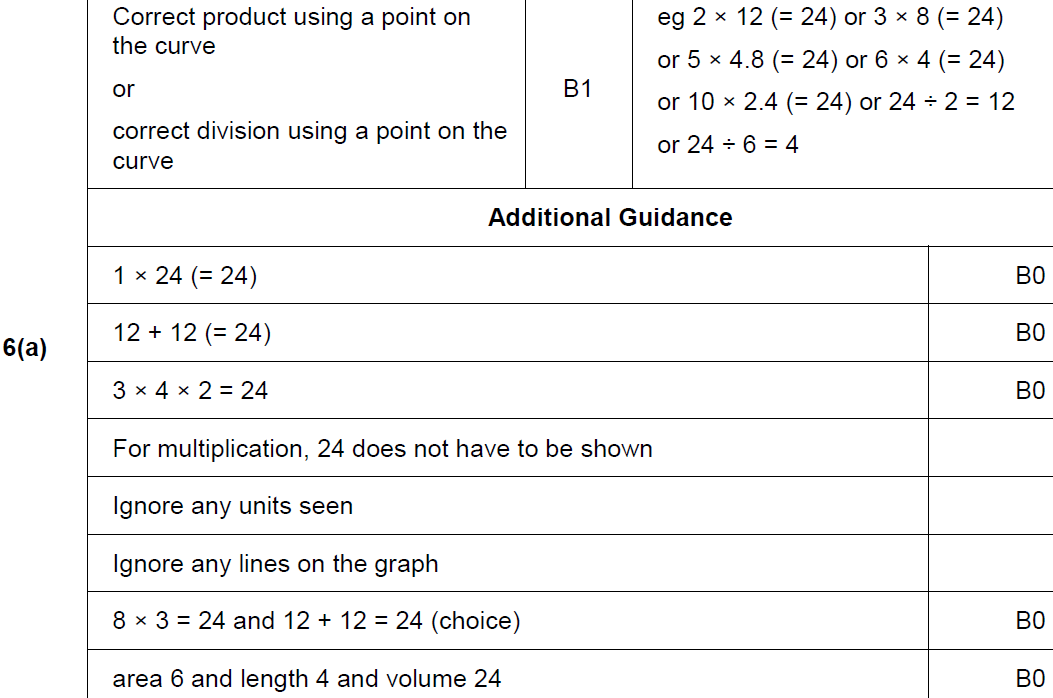 A
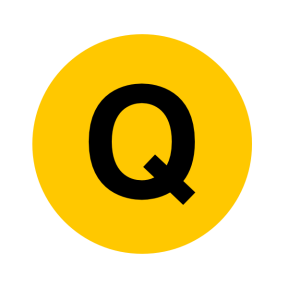 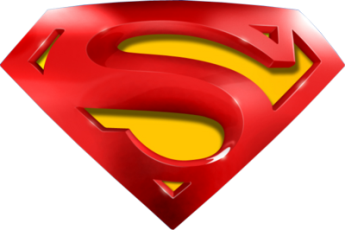 Nov 2017 2H Q6
Prisms
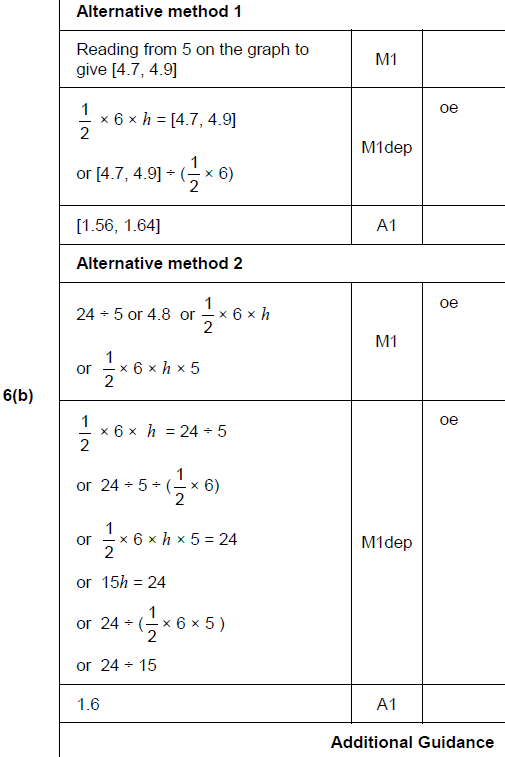 B
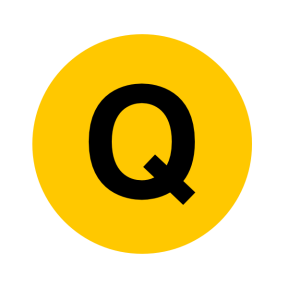 May 2018 1H Q18
Prisms
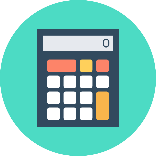 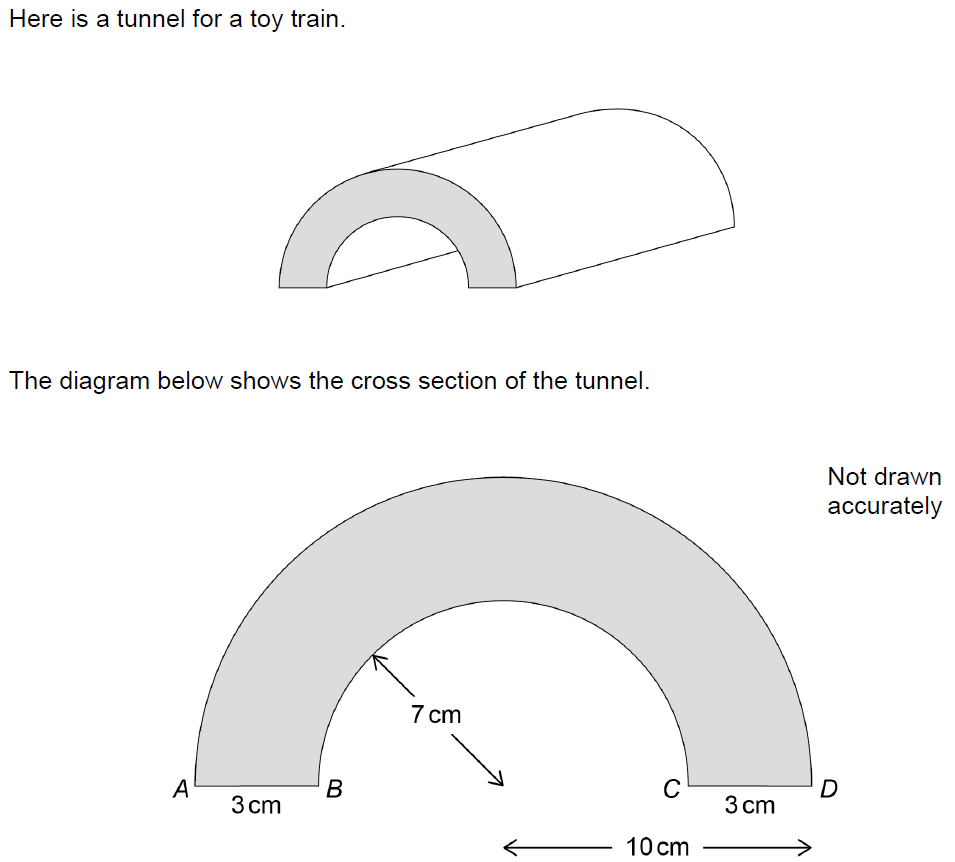 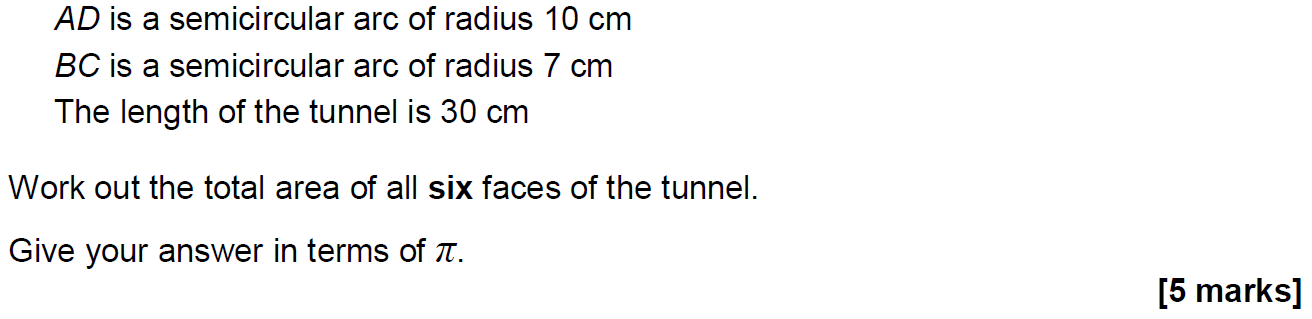 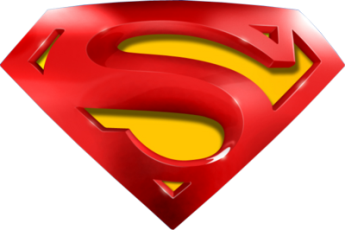 May 2018 1H Q18
Prisms
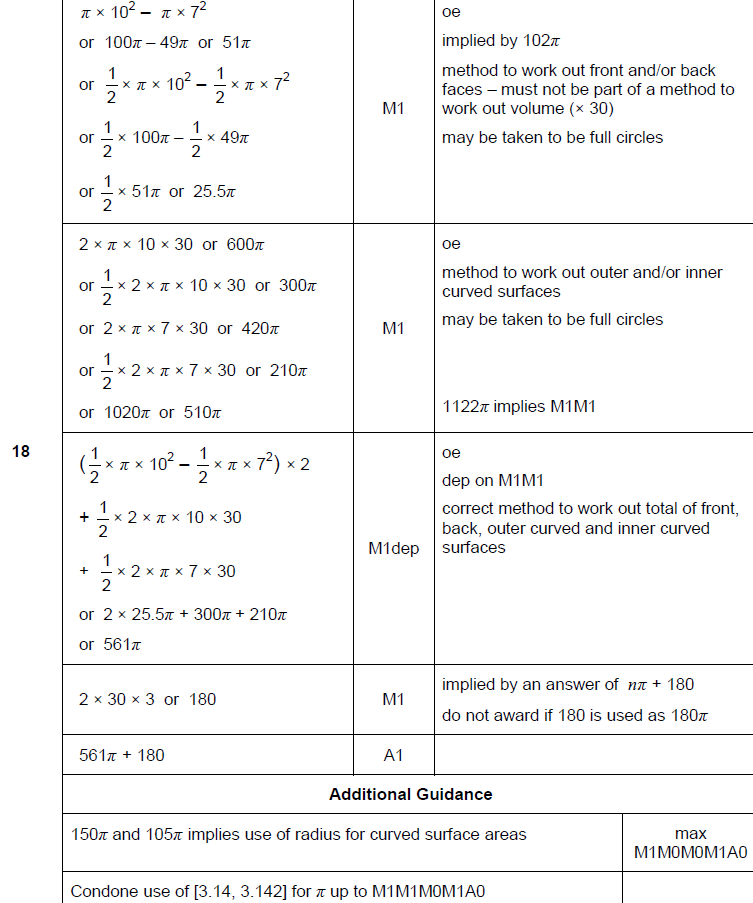 A
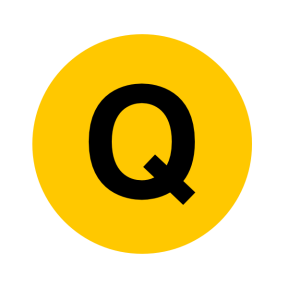 June 2018 2H Q16
Prisms
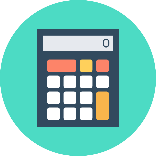 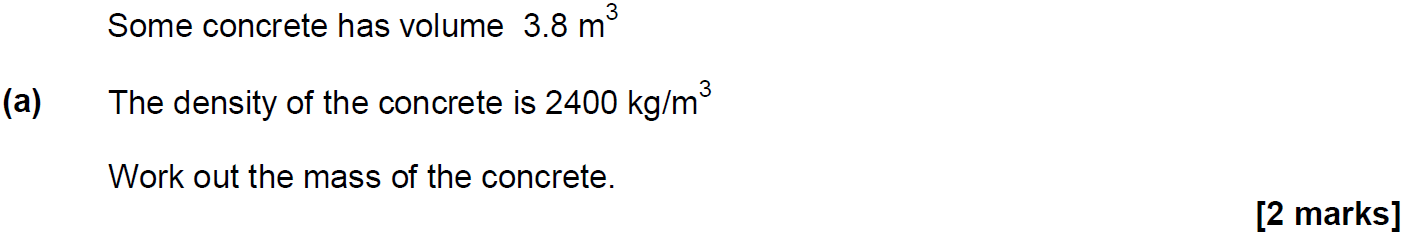 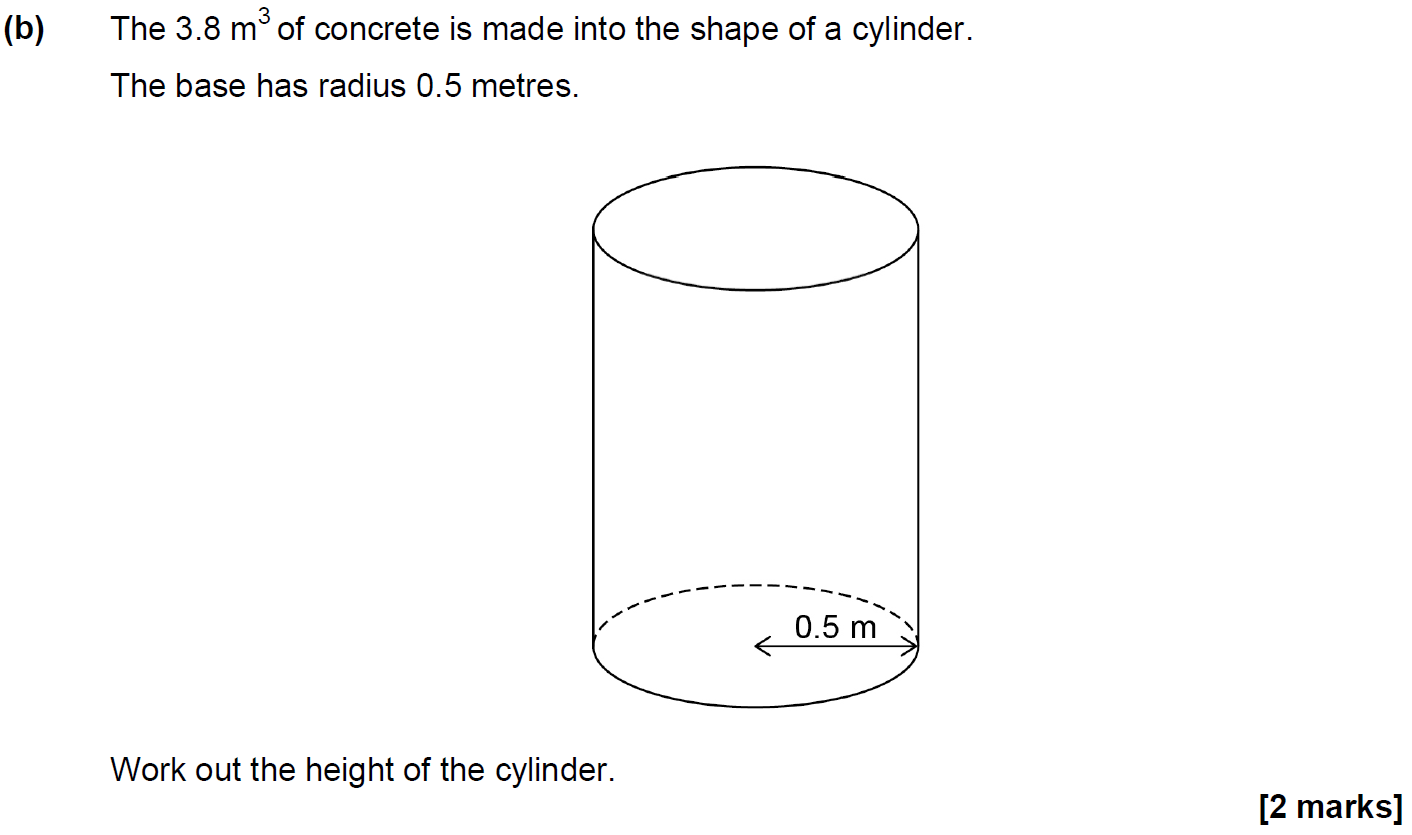 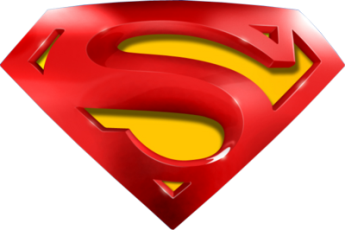 June 2018 2H Q16
Prisms
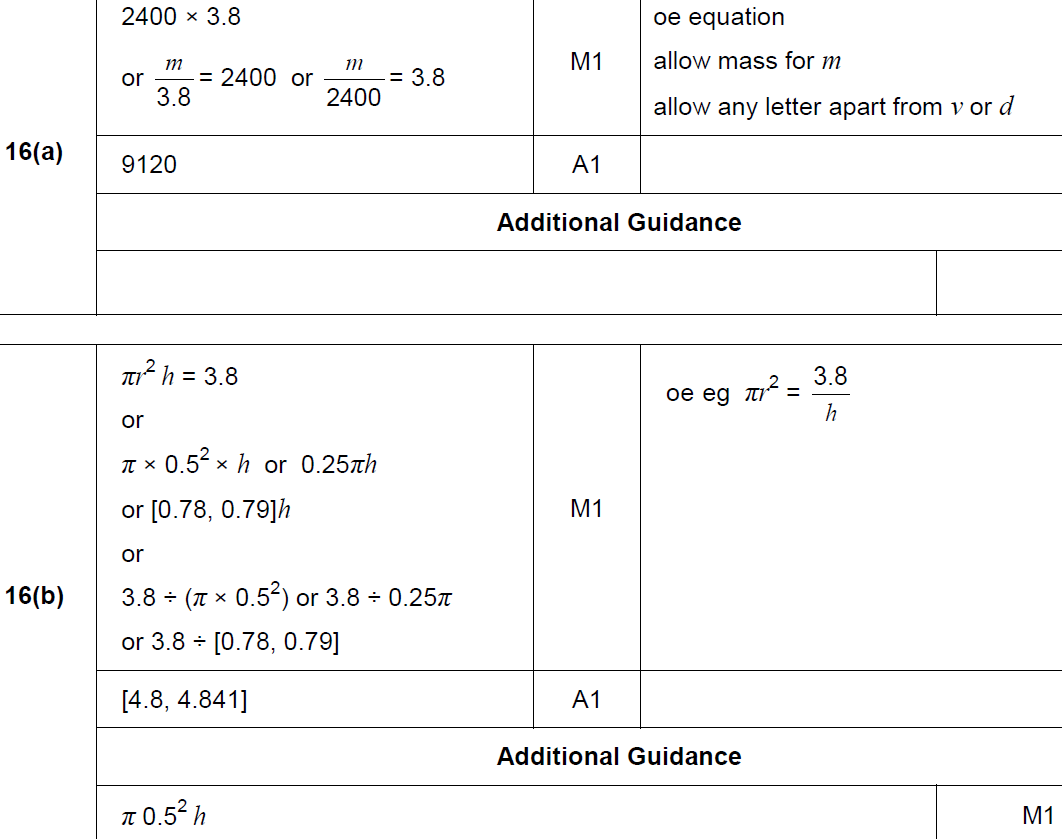 A
B
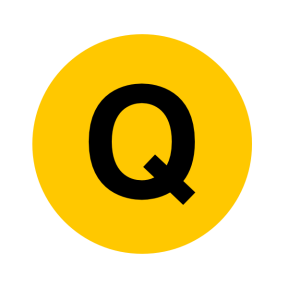 Nov 2018 1H Q2
Prisms
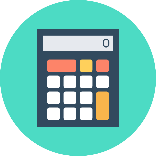 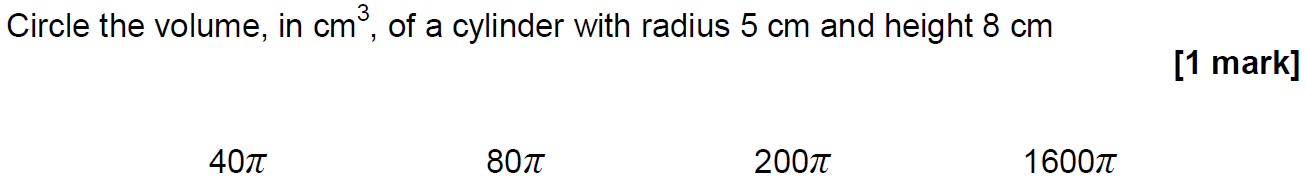 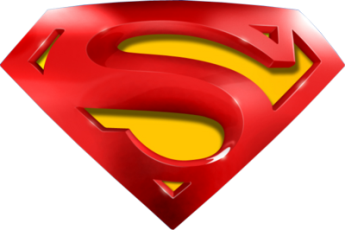 Nov 2018 1H Q2
Prisms
A
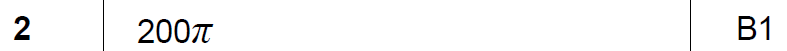 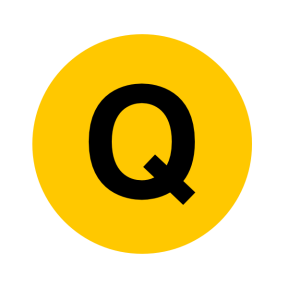 Nov 2018 2H Q13
Prisms
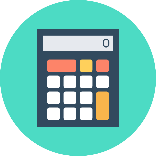 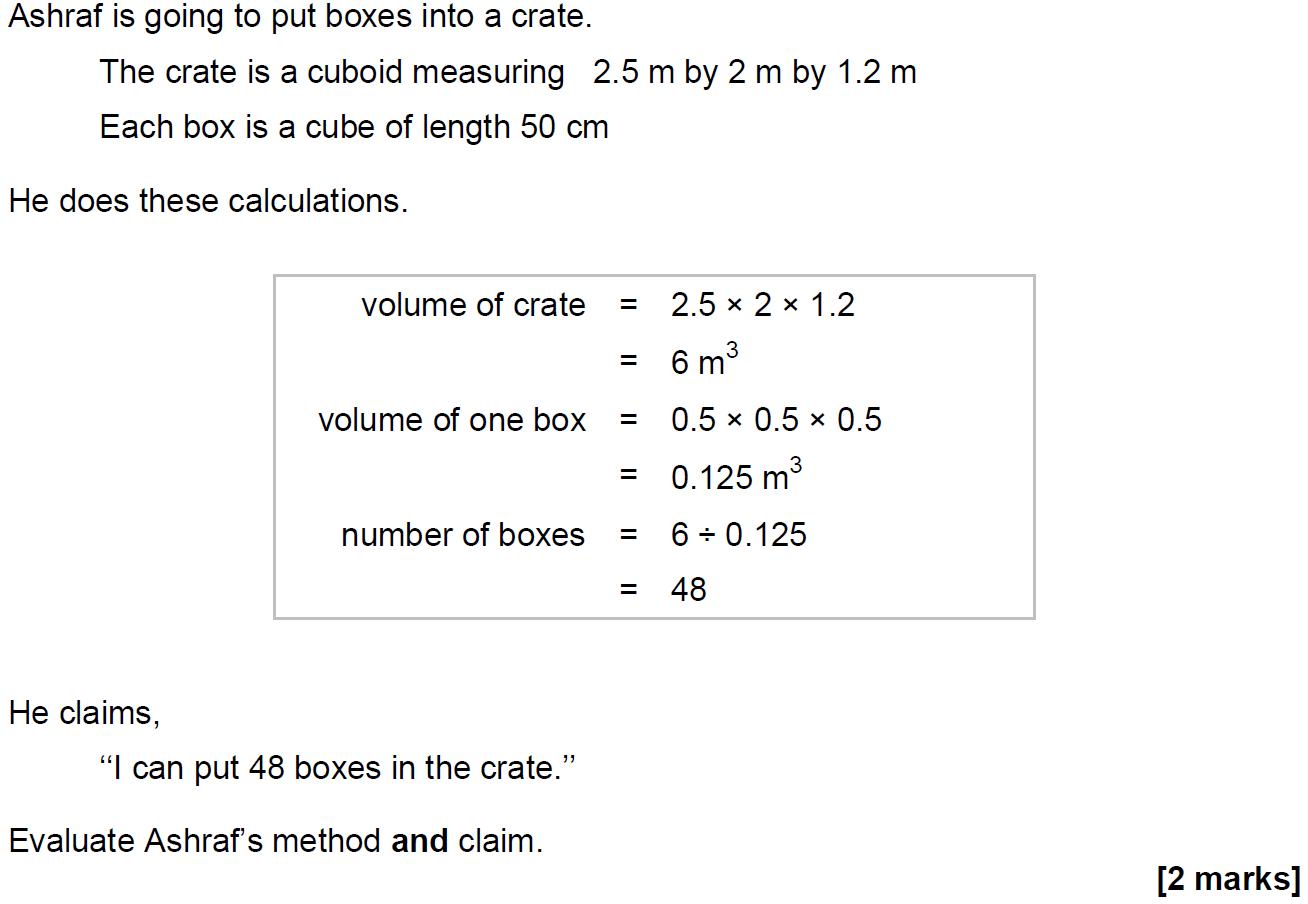 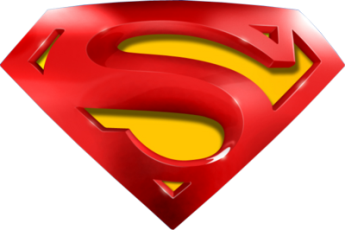 Nov 2018 2H Q13
Prisms
A
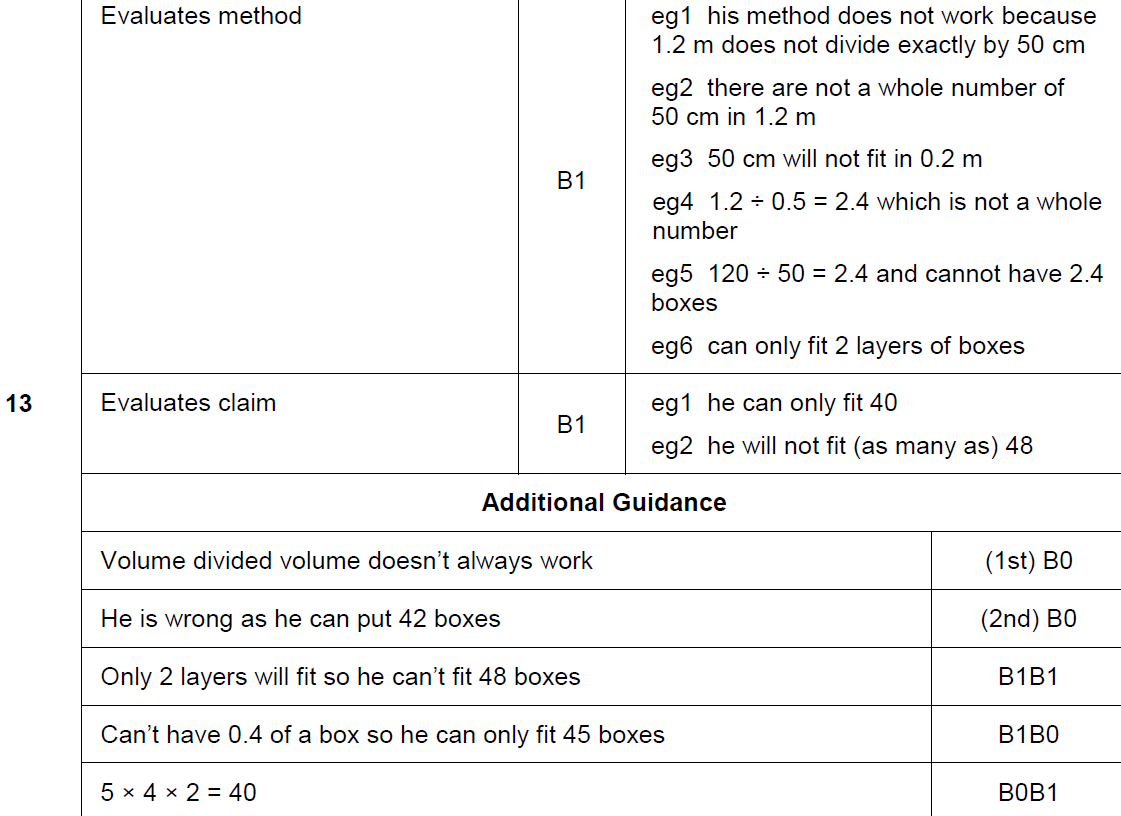 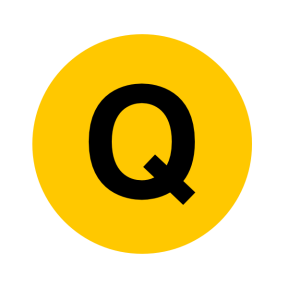 Nov 2018 2H Q14
Prisms
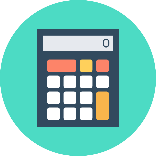 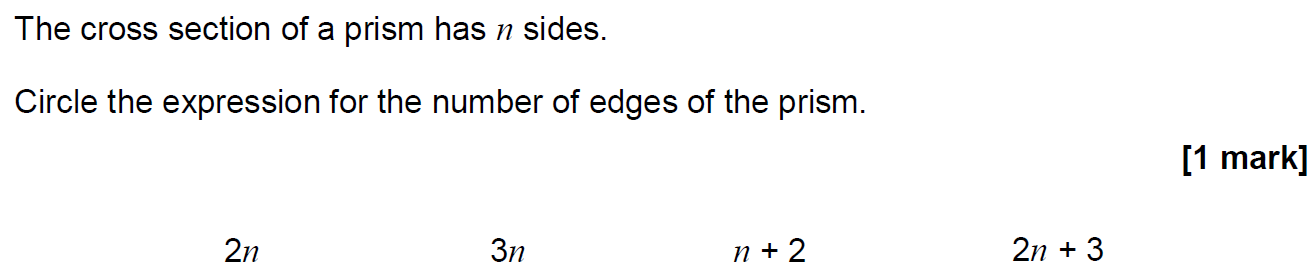 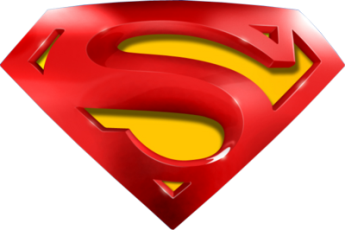 Nov 2018 2H Q14
Prisms
A
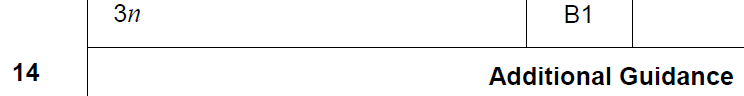 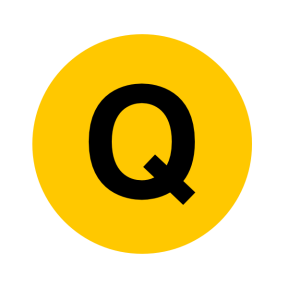 SAM 1H Q2
Prisms
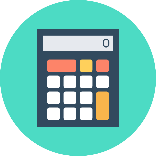 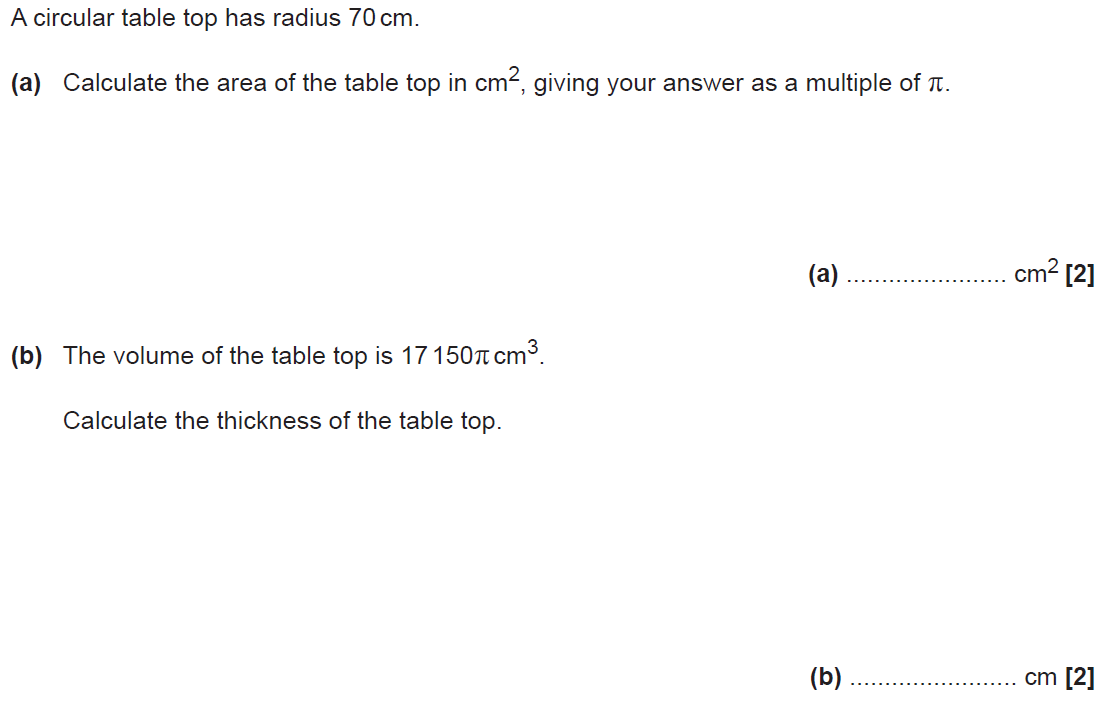 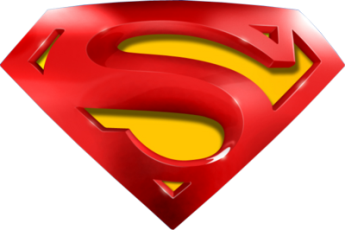 SAM 1H Q2
Prisms
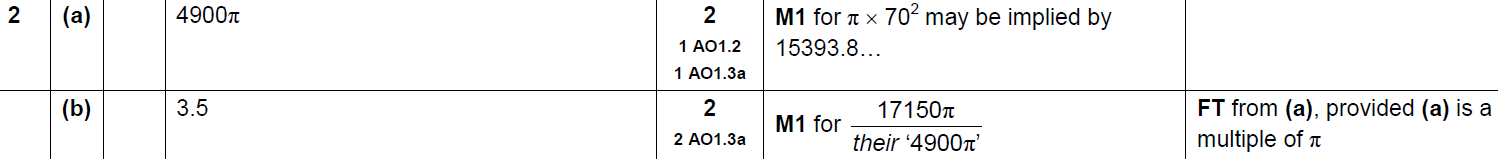 A
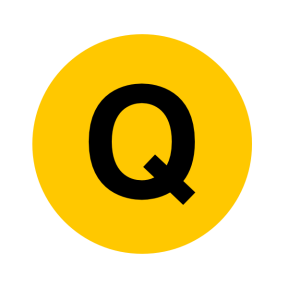 Practice 3H Q17
Prisms
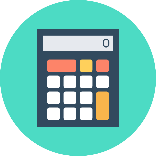 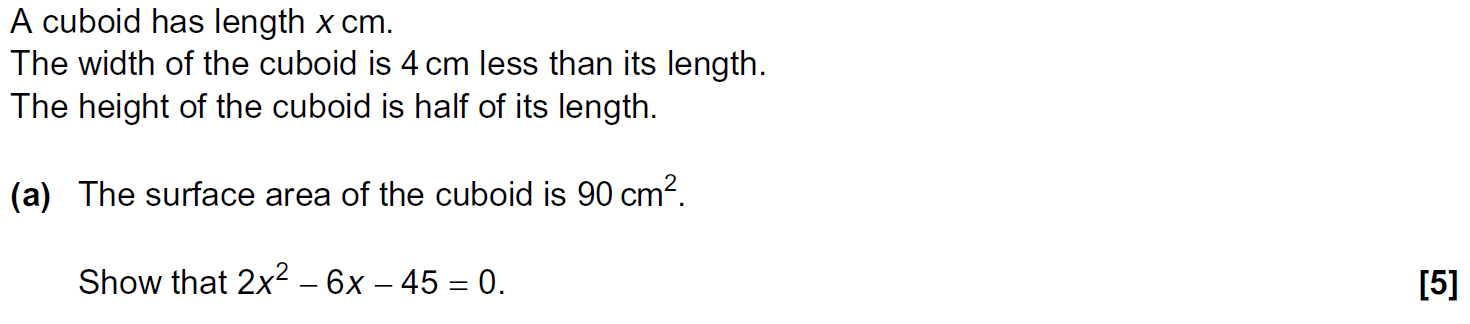 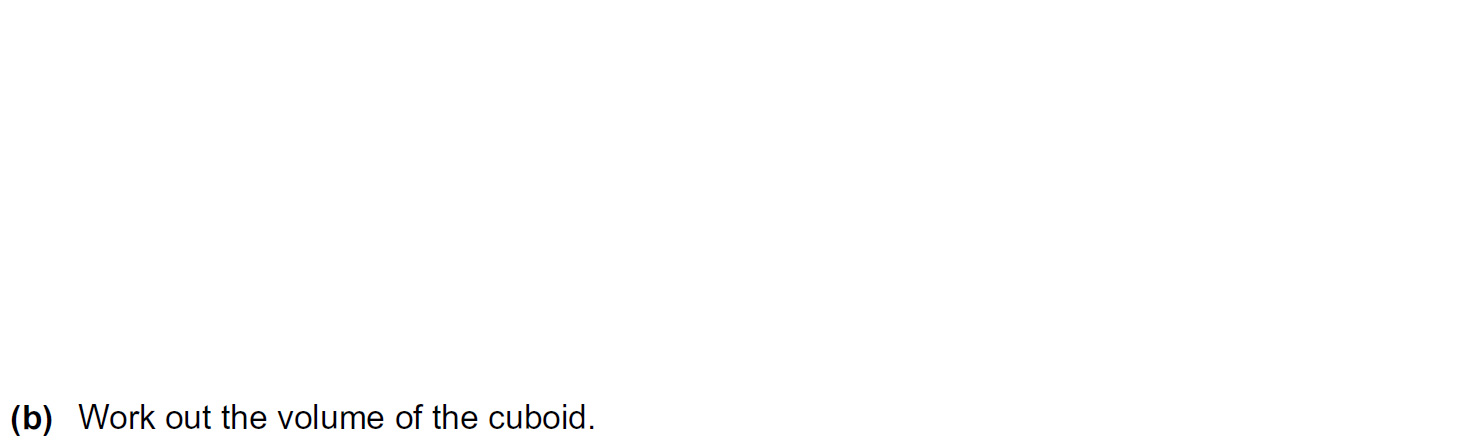 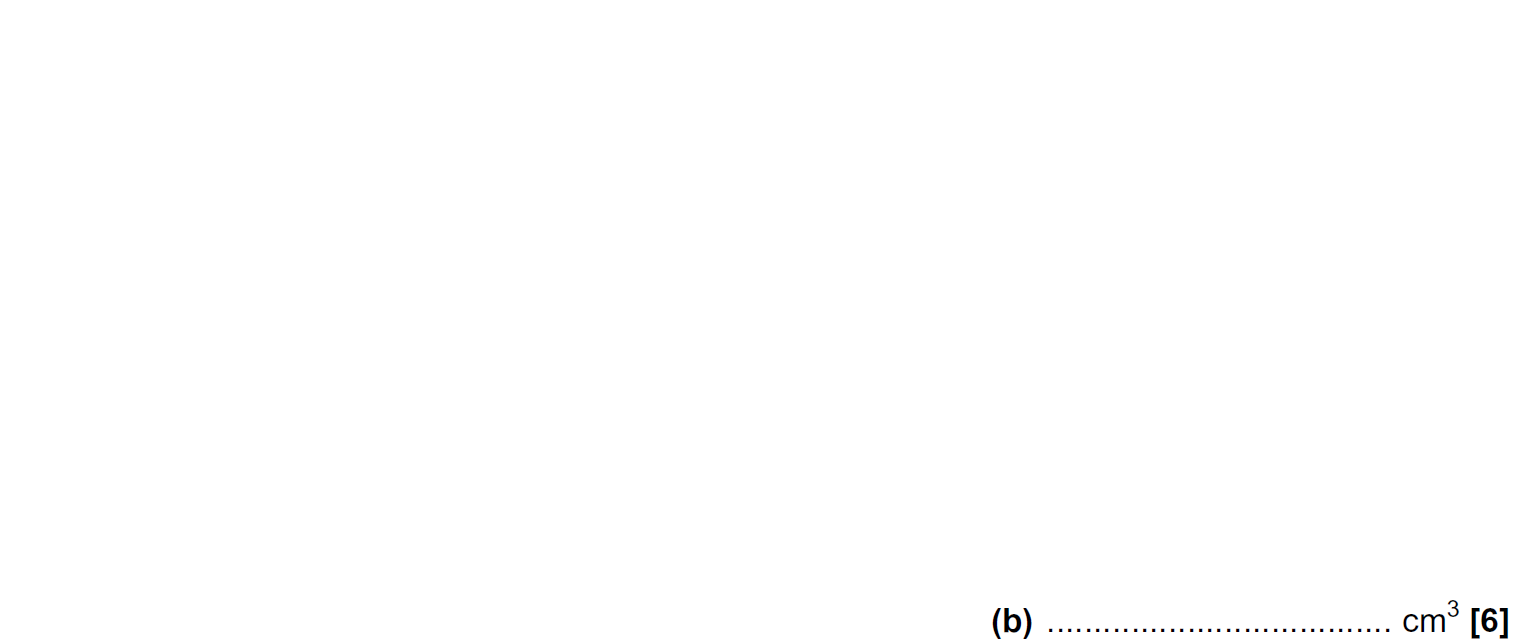 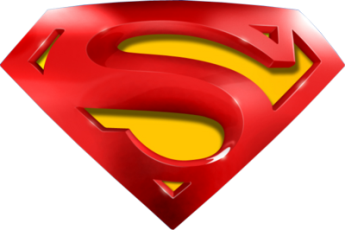 Practice 3H Q17
Prisms
A
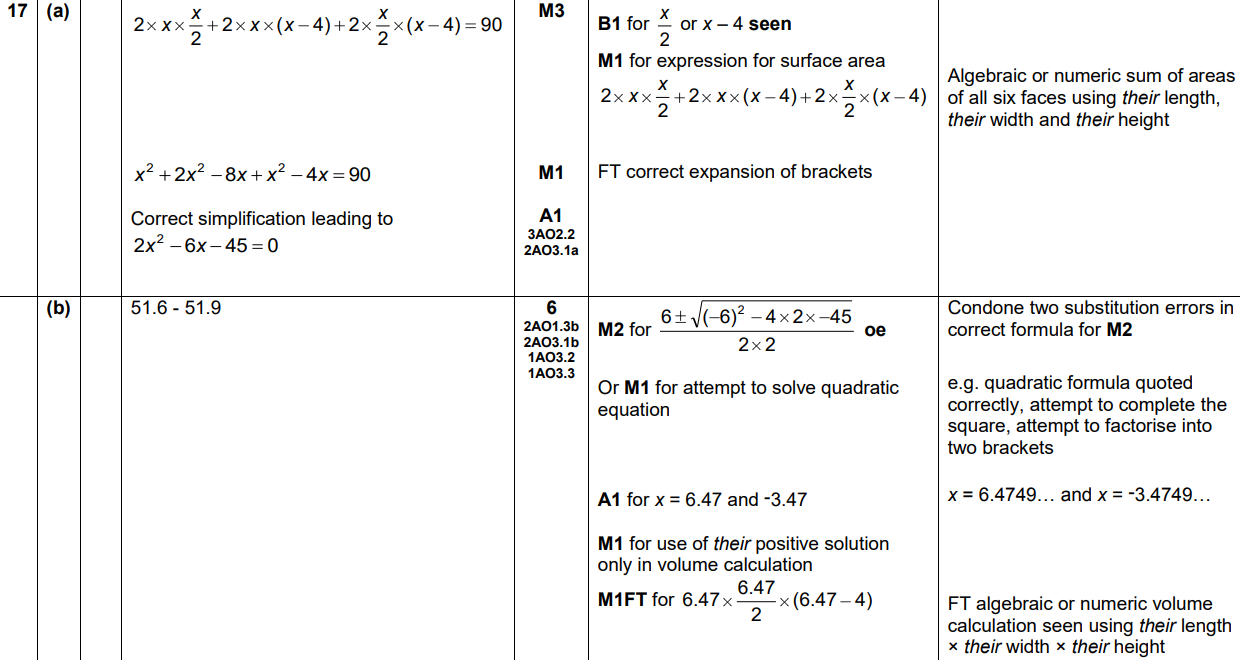 B
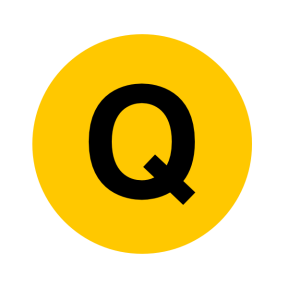